102學年度第一學期國中技藝教育學程電機與電子職群 C 班課程紀實
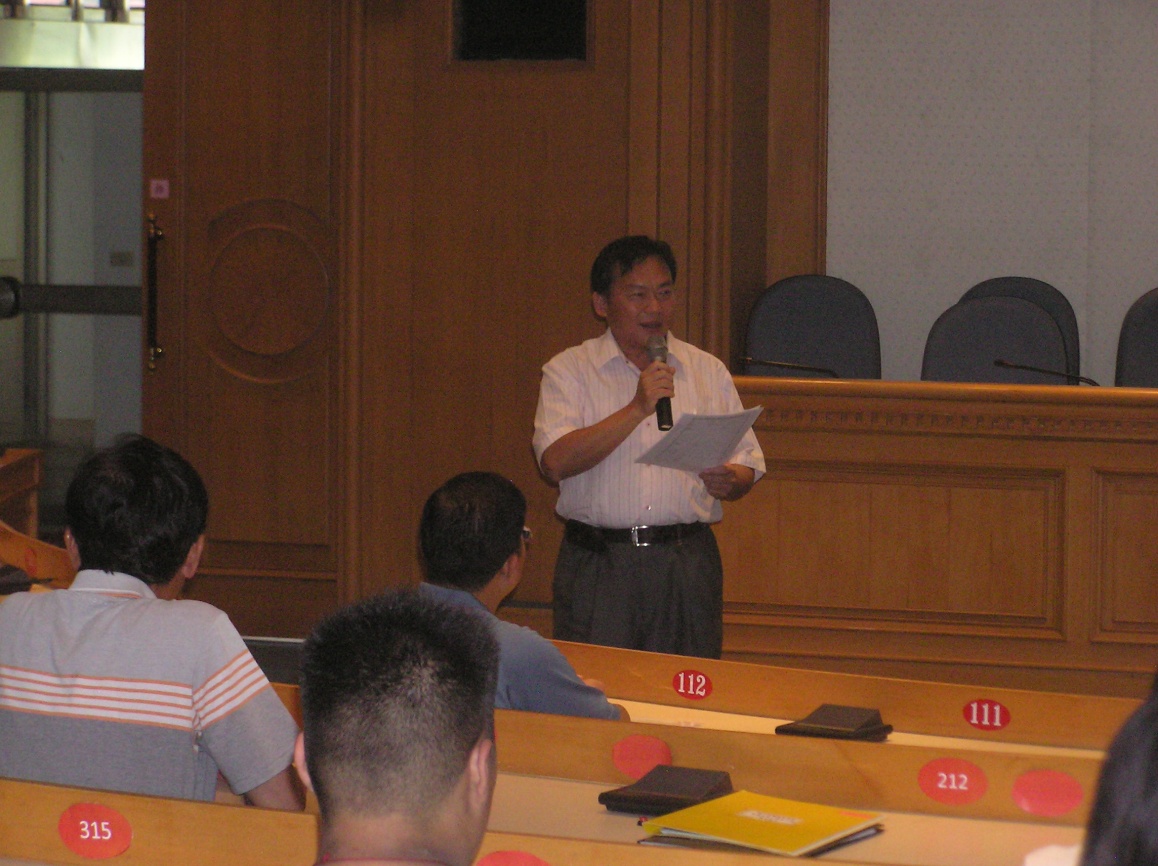 照片
開訓式校長致詞
日期：102年9月4日
102學年度第一學期國中技藝教育學程電機與電子職群 C 班課程紀實
照片
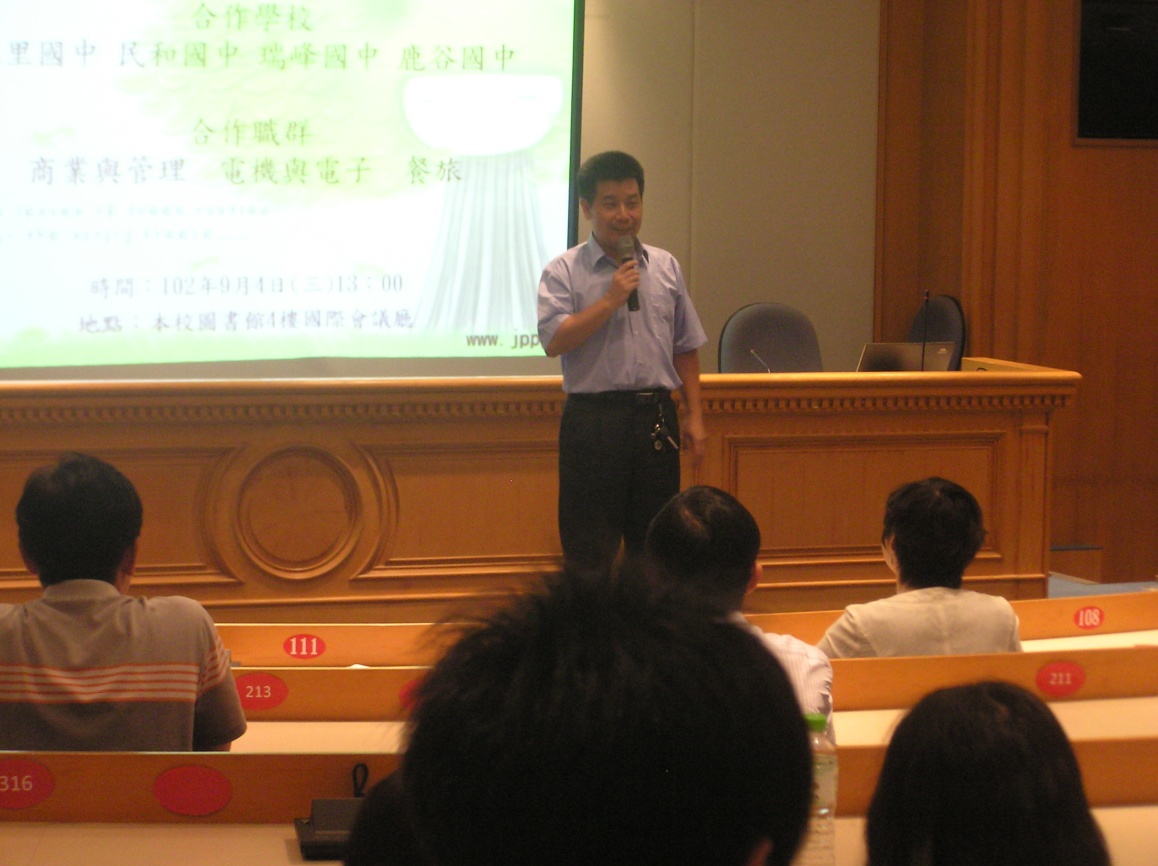 開訓式 國中校長致詞
日期：102年9月4日
102學年度第一學期國中技藝教育學程電機與電子職群 C 班課程紀實
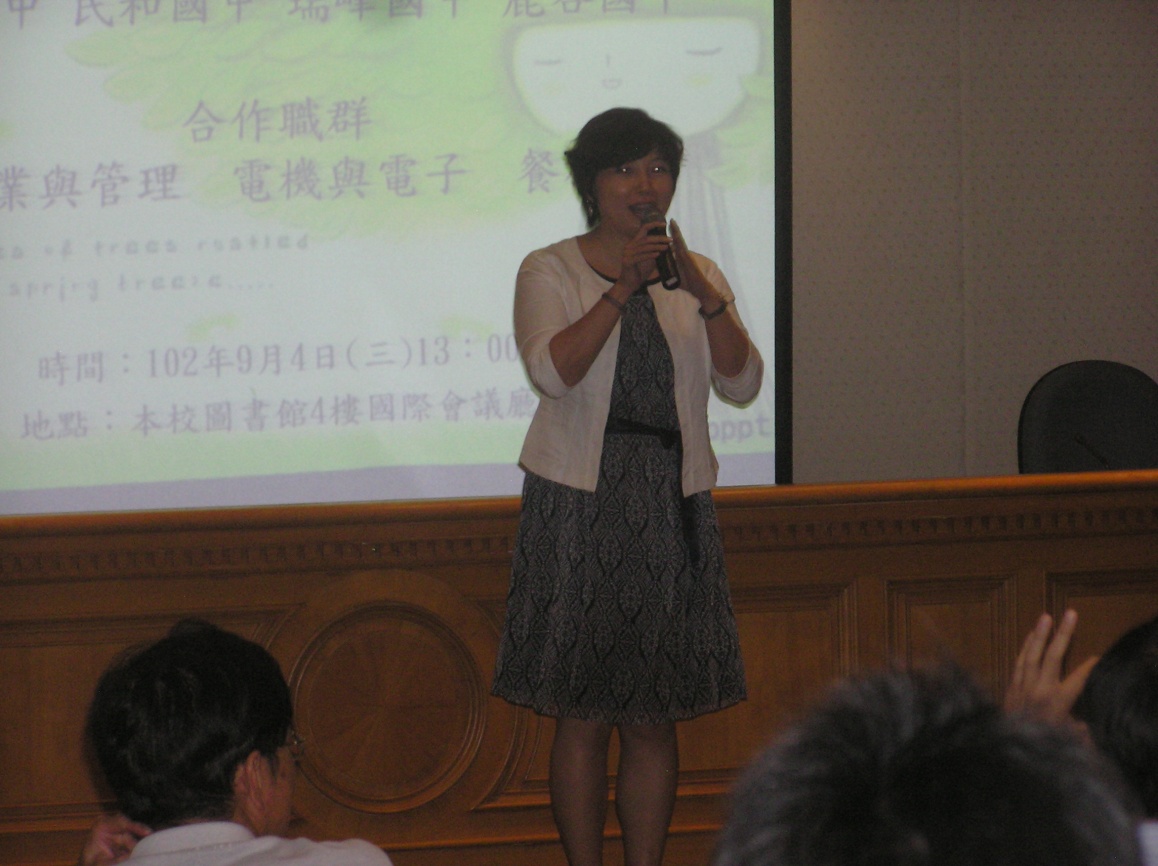 照片
開業式 國中校長致詞
日期：102年9月4日
102學年度第一學期國中技藝教育學程電機與電子職群 C 班課程紀實
照片
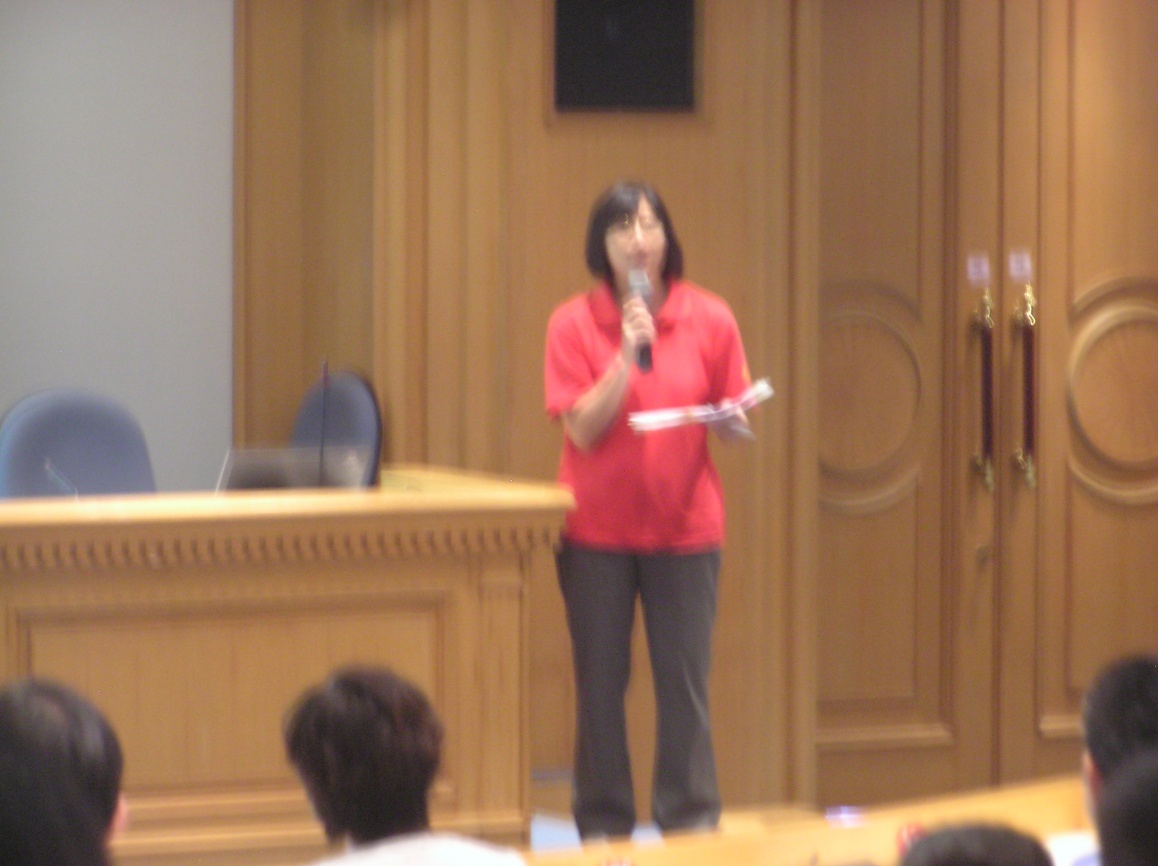 開業式 教業組長致詞
日期：102年9月4日
102學年度第一學期國中技藝教育學程電機與電子職群 C 班課程紀實
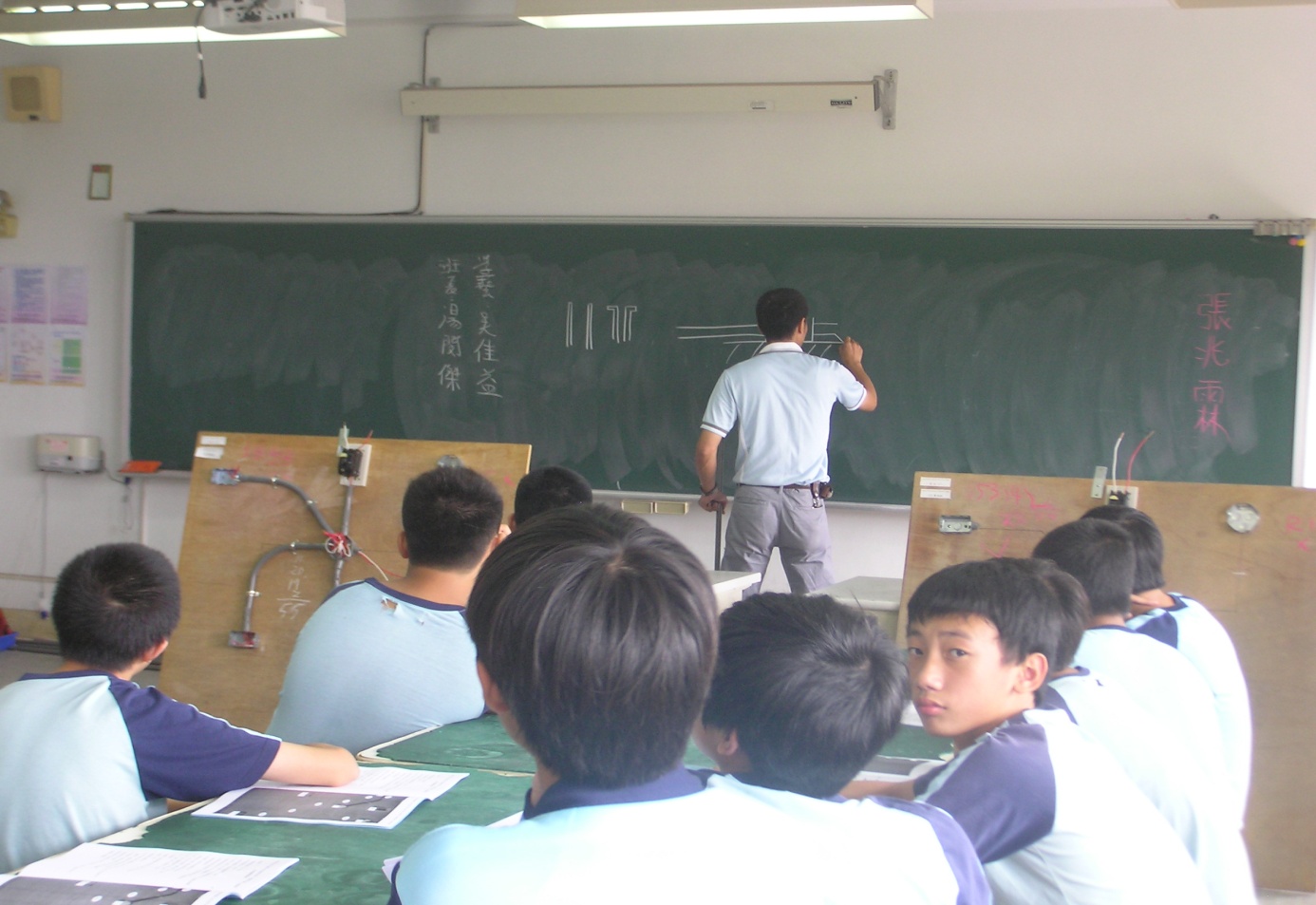 照片
開業式；職業道德與工作倫理、電機器具及電機設備介紹
日期：102年9月4日
102學年度第一學期國中技藝教育學程電機與電子職群 C 班課程紀實
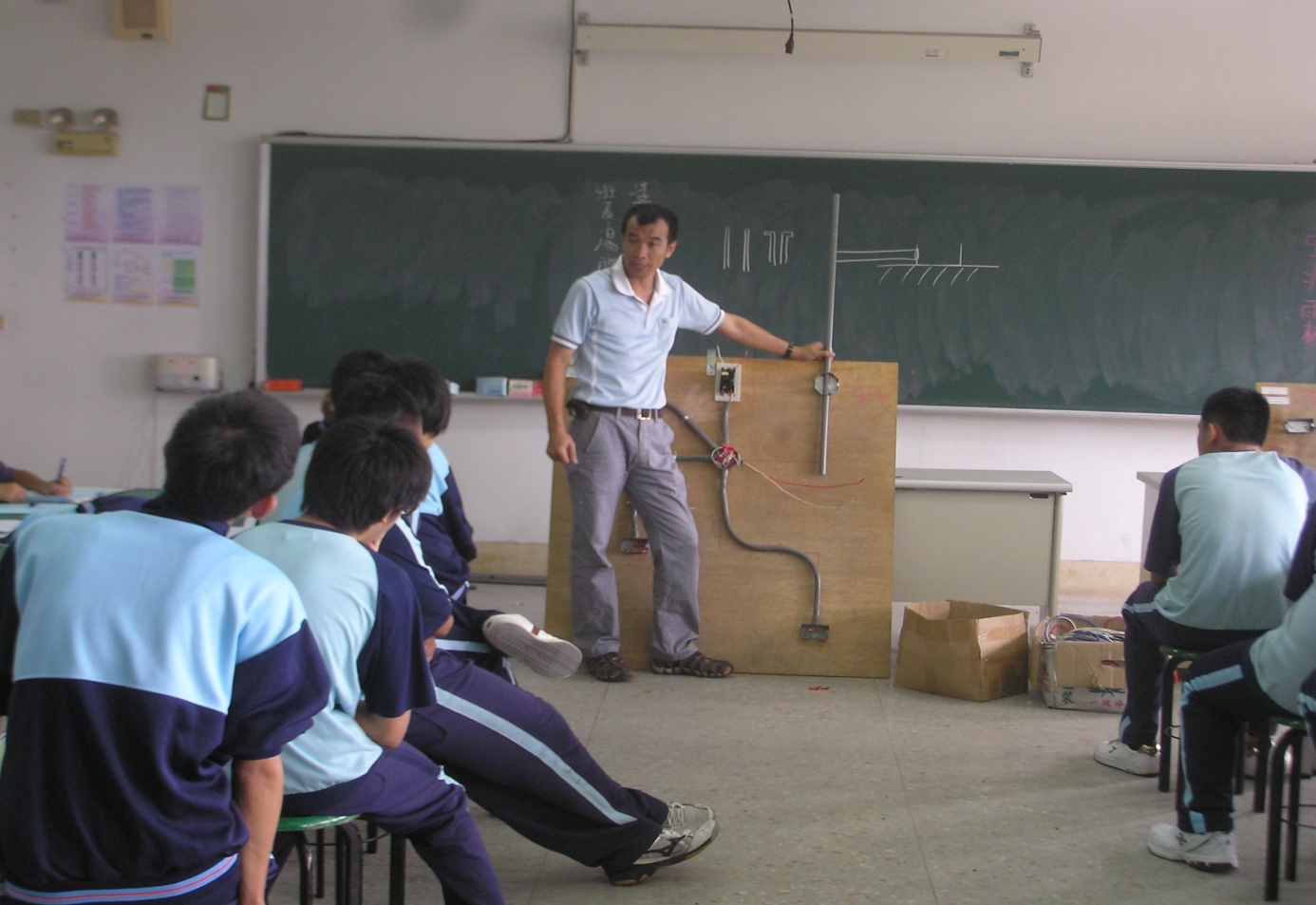 照片
開業式；職業道德與工作倫理、電機器具及電機設備介紹
日期：102年9月4日
102學年度第一學期國中技藝教育學程電機與電子職群 C 班課程紀實
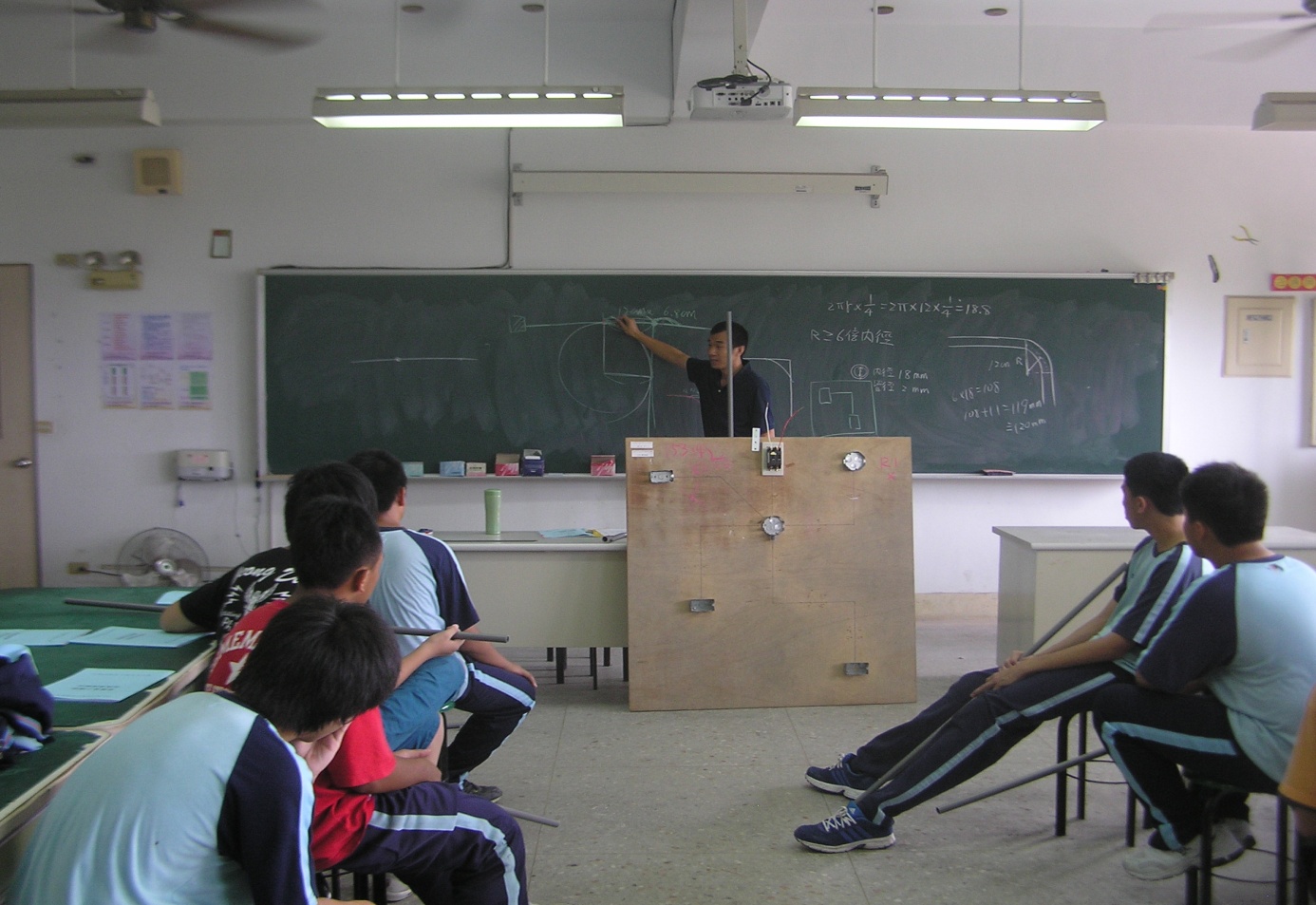 照片
室內配線的工作安全、基本應用、工具的認識使用、認識絕緣導線、導線連接處理、壓接及絕緣處理
日期：102年9月11日
102學年度第一學期國中技藝教育學程電機與電子職群 C 班課程紀實
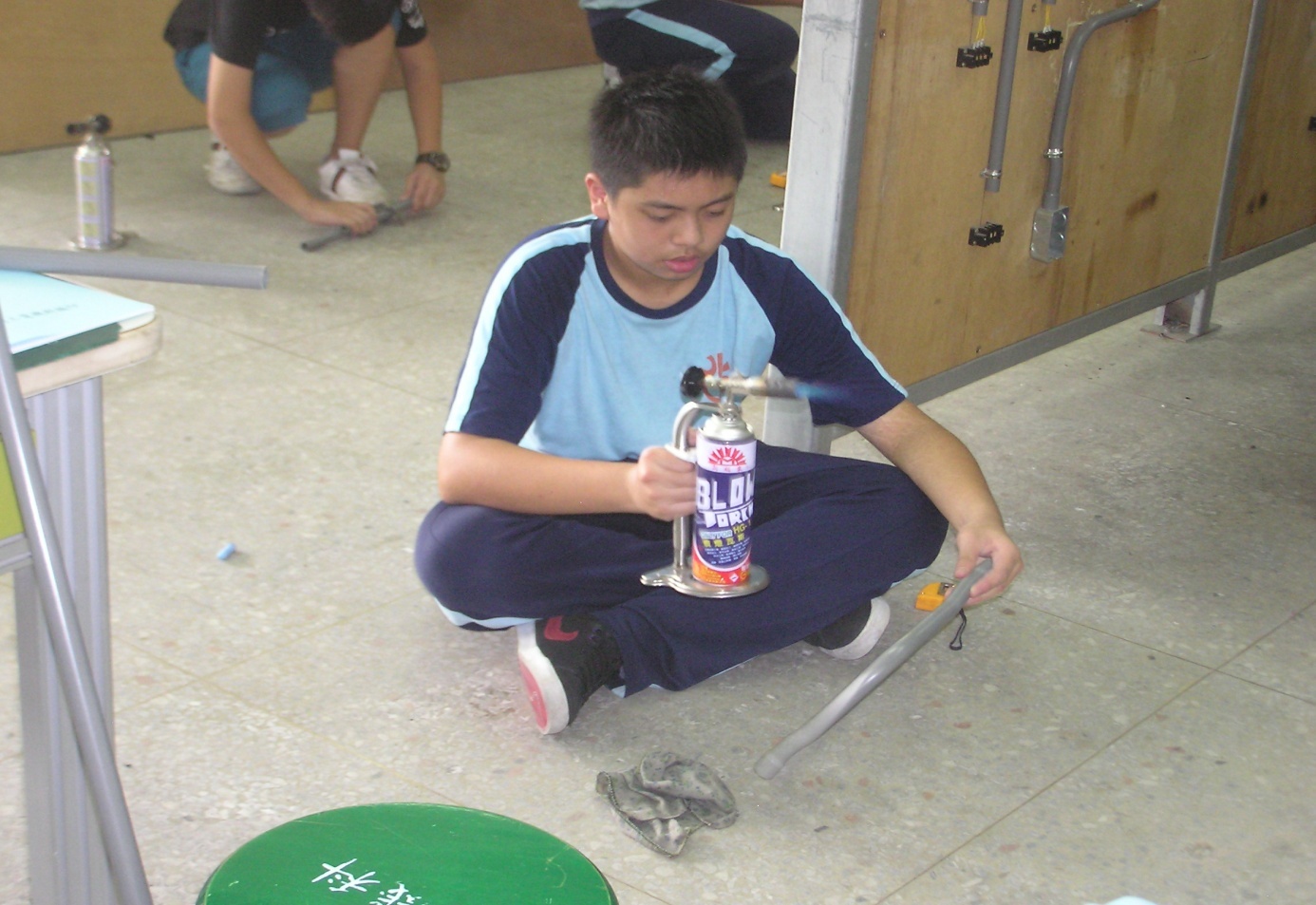 照片
室內配線的工作安全、基本應用、工具的認識使用、認識絕緣導線、導線連接處理、壓接及絕緣處理
日期：102年9月11日
102學年度第一學期國中技藝教育學程電機與電子職群 C 班課程紀實
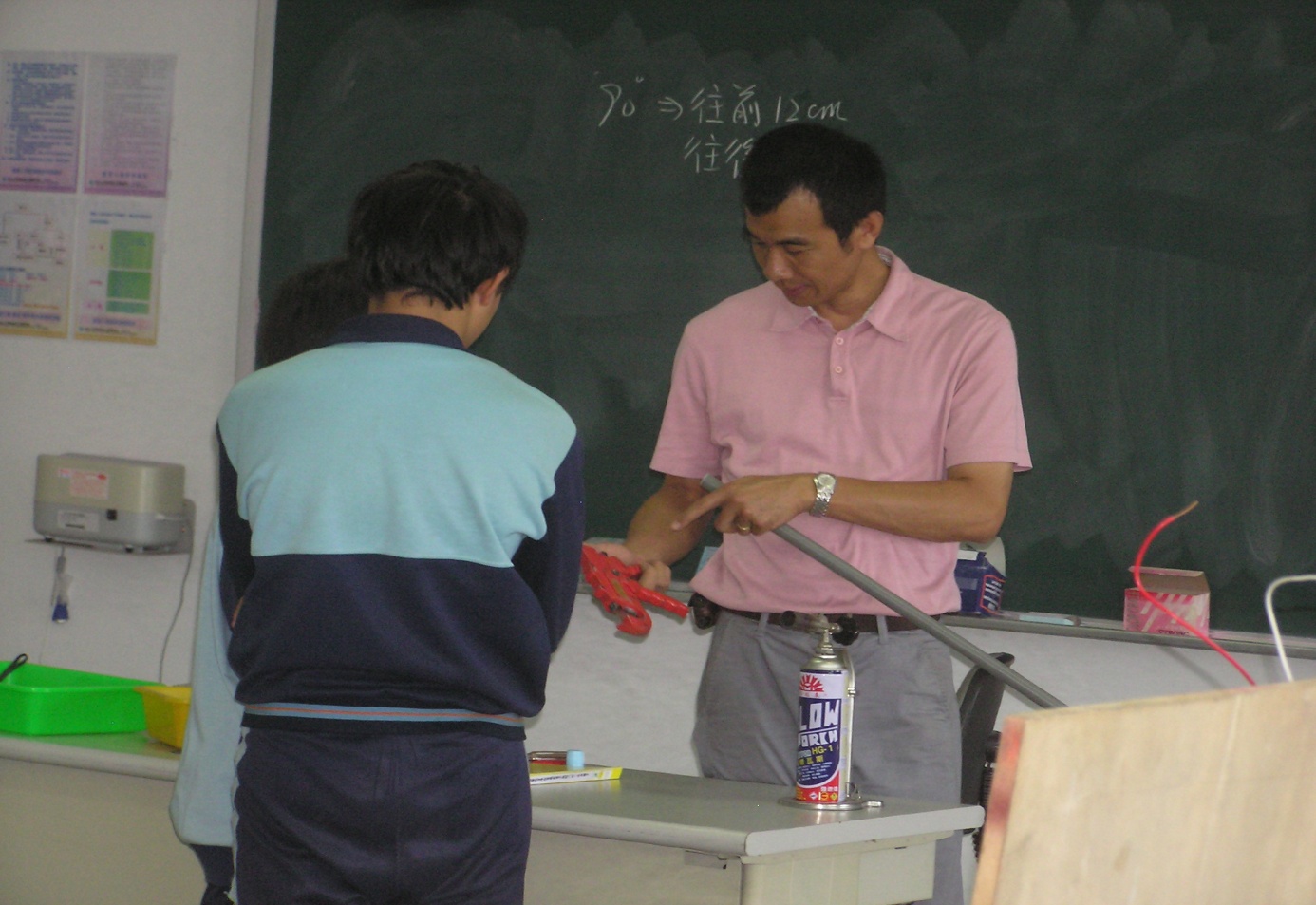 照片
電壓表、電流表、三用電表、瓦特表的使用及接線，開關、插座及器具的裝置，分電盤組裝
日期：102年9月18日
102學年度第一學期國中技藝教育學程電機與電子職群 C 班課程紀實
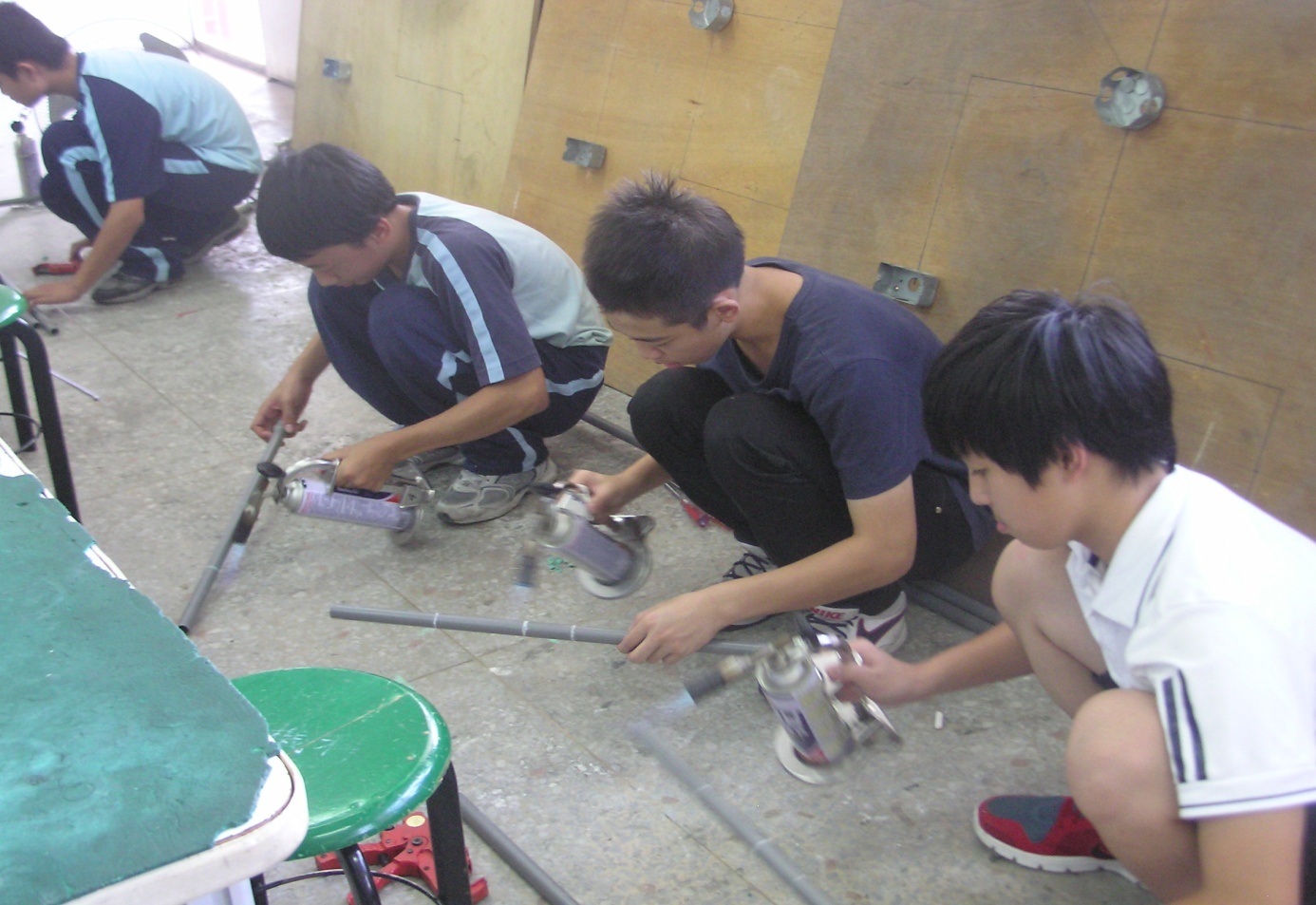 照片
電壓表、電流表、三用電表、瓦特表的使用及接線，開關、插座及器具的裝置，分電盤組裝
日期：102年9月18日
102學年度第一學期國中技藝教育學程電機與電子職群 C 班課程紀實
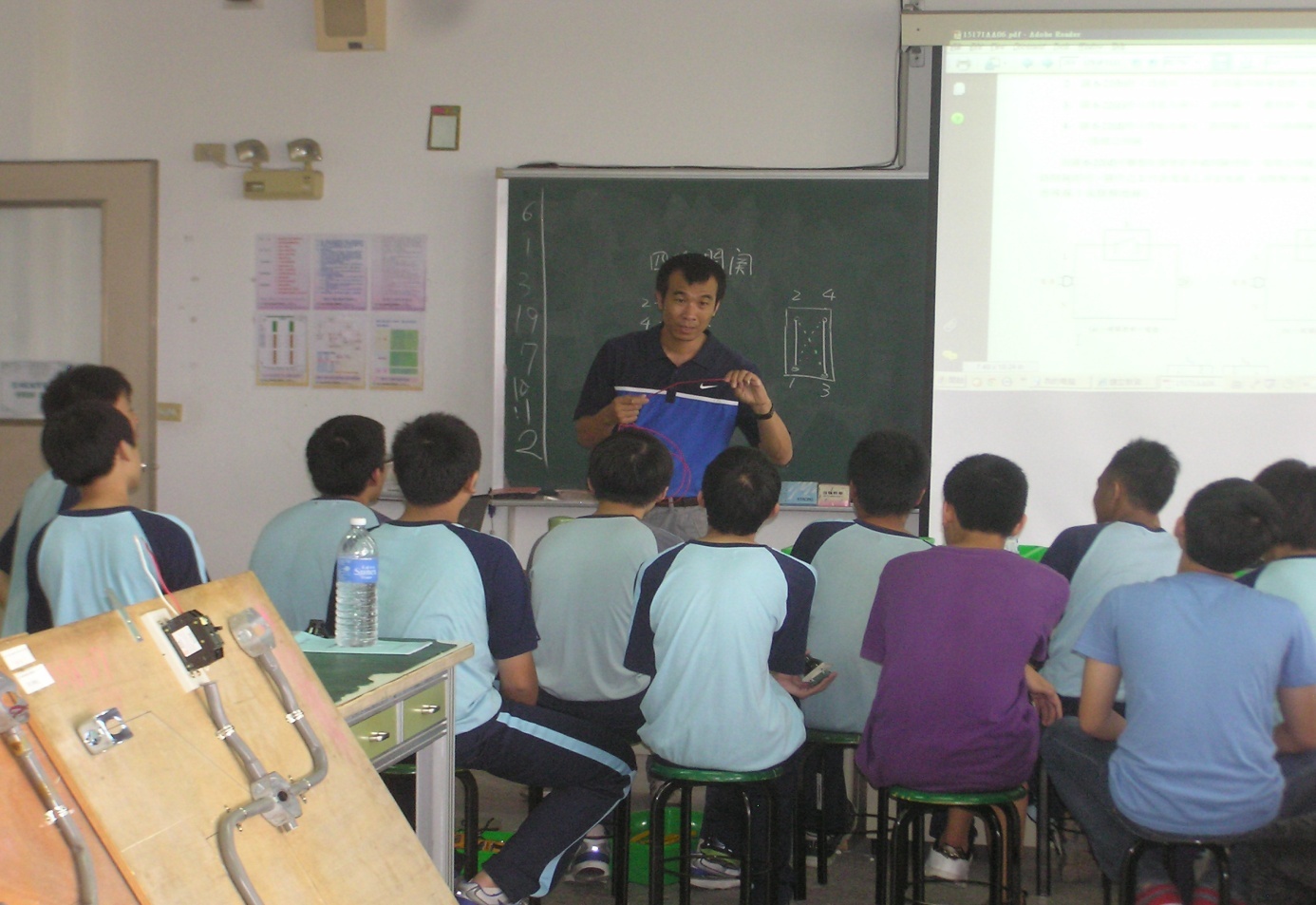 照片
基礎塑膠管（PVC）配管及配線
日期：102年9月25日
102學年度第一學期國中技藝教育學程電機與電子職群 C 班課程紀實
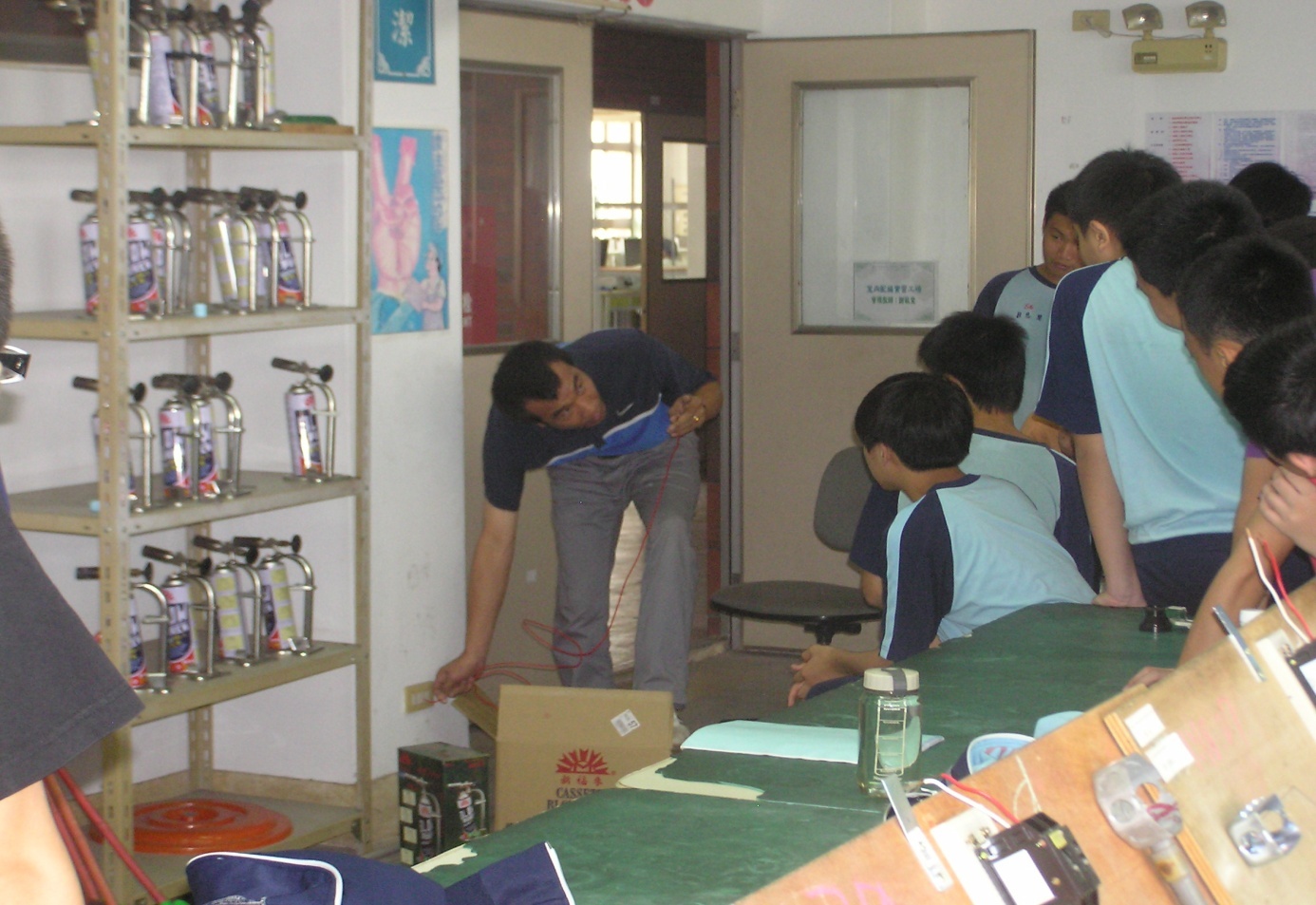 照片
基礎塑膠管（PVC）配管及配線
日期：102年9月25日
102學年度第一學期國中技藝教育學程電機與電子職群 C 班課程紀實
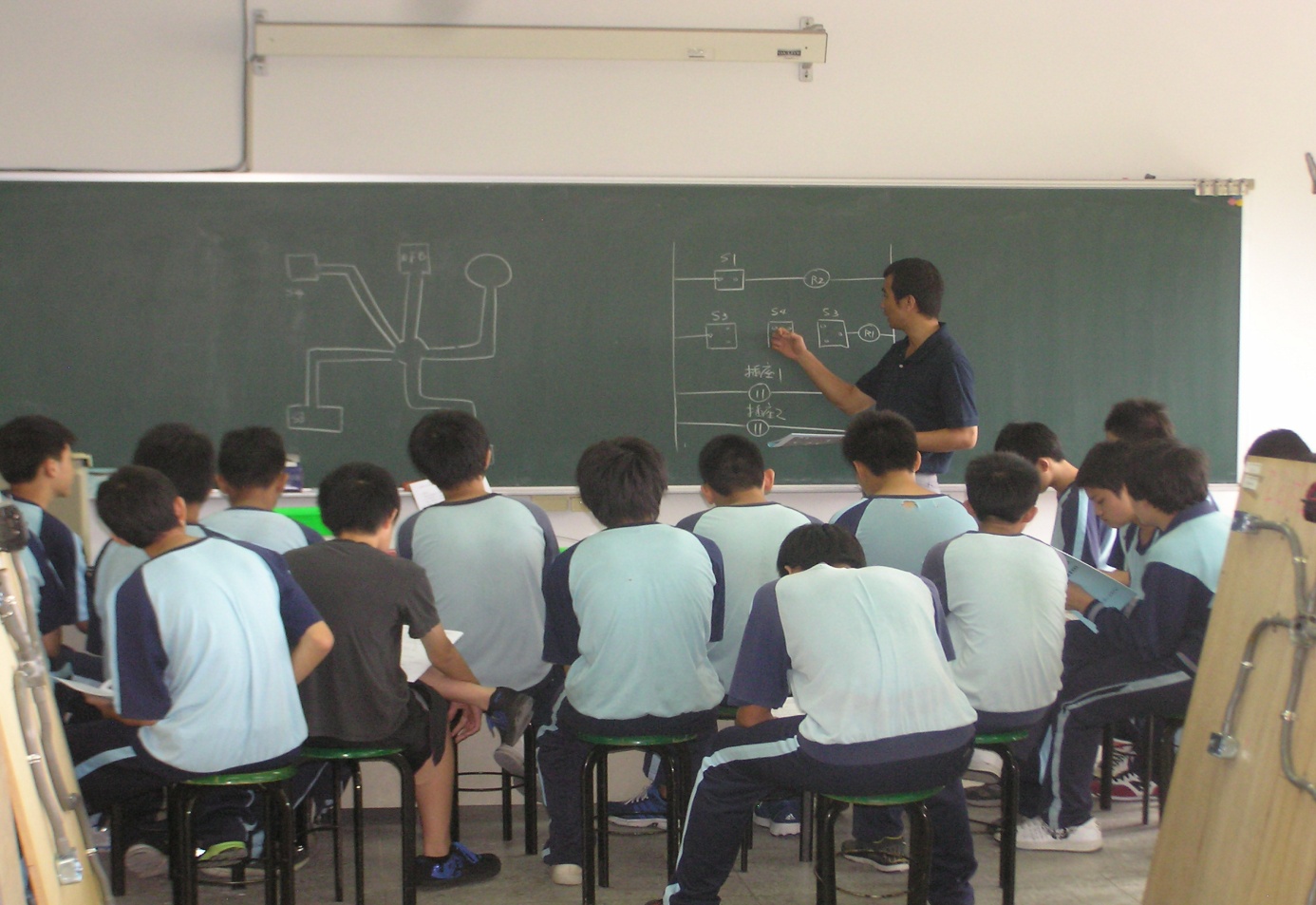 照片
基礎塑膠管（PVC）配管及配線
日期：102年10月2日
102學年度第一學期國中技藝教育學程電機與電子職群 C 班課程紀實
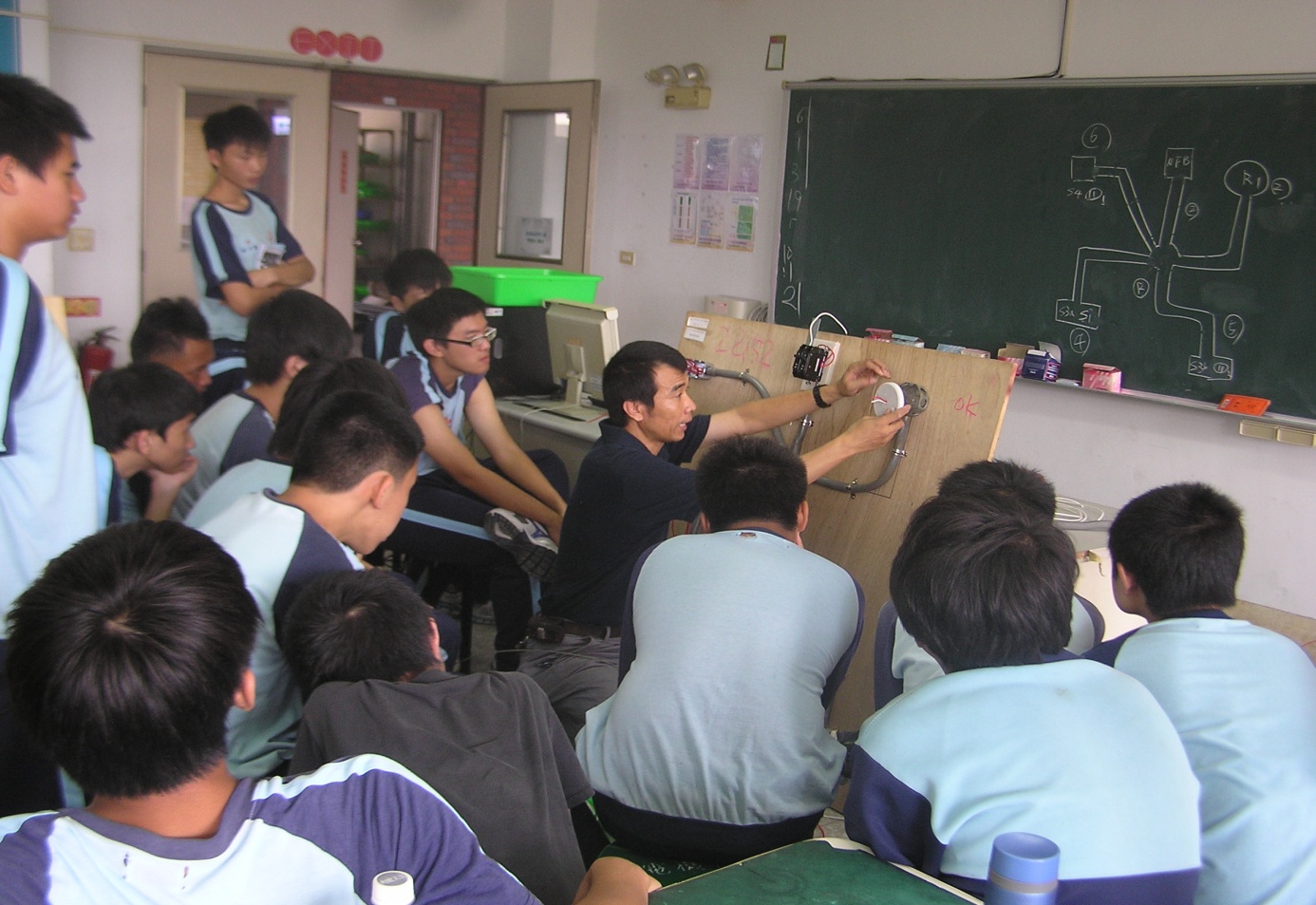 照片
基礎塑膠管（PVC）配管及配線
日期：102年10月2日
102學年度第一學期國中技藝教育學程電機與電子職群 C 班課程紀實
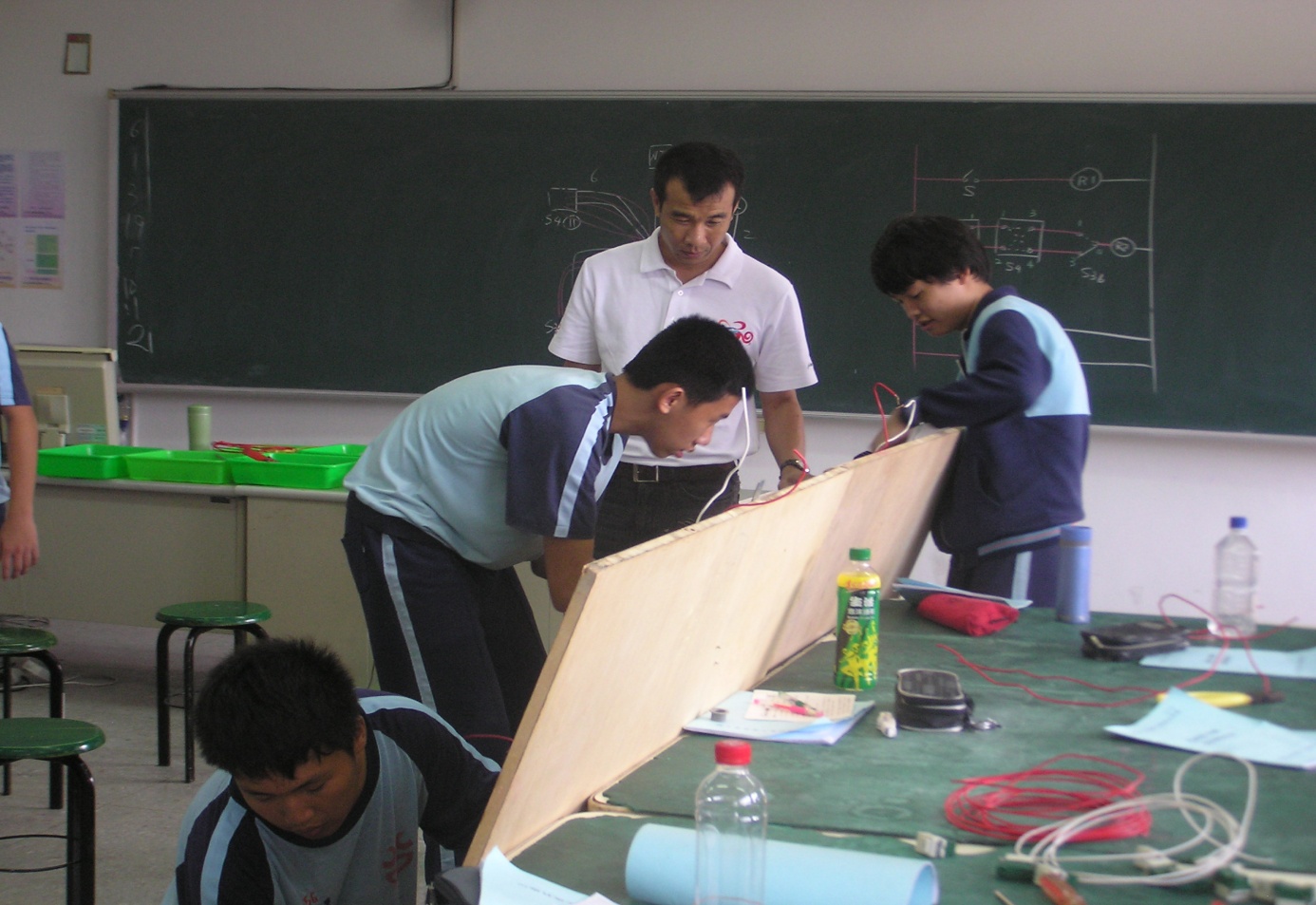 照片
日期：102年10月16日
基礎塑膠管（PVC）配管及配線
102學年度第一學期國中技藝教育學程電機與電子職群 C 班課程紀實
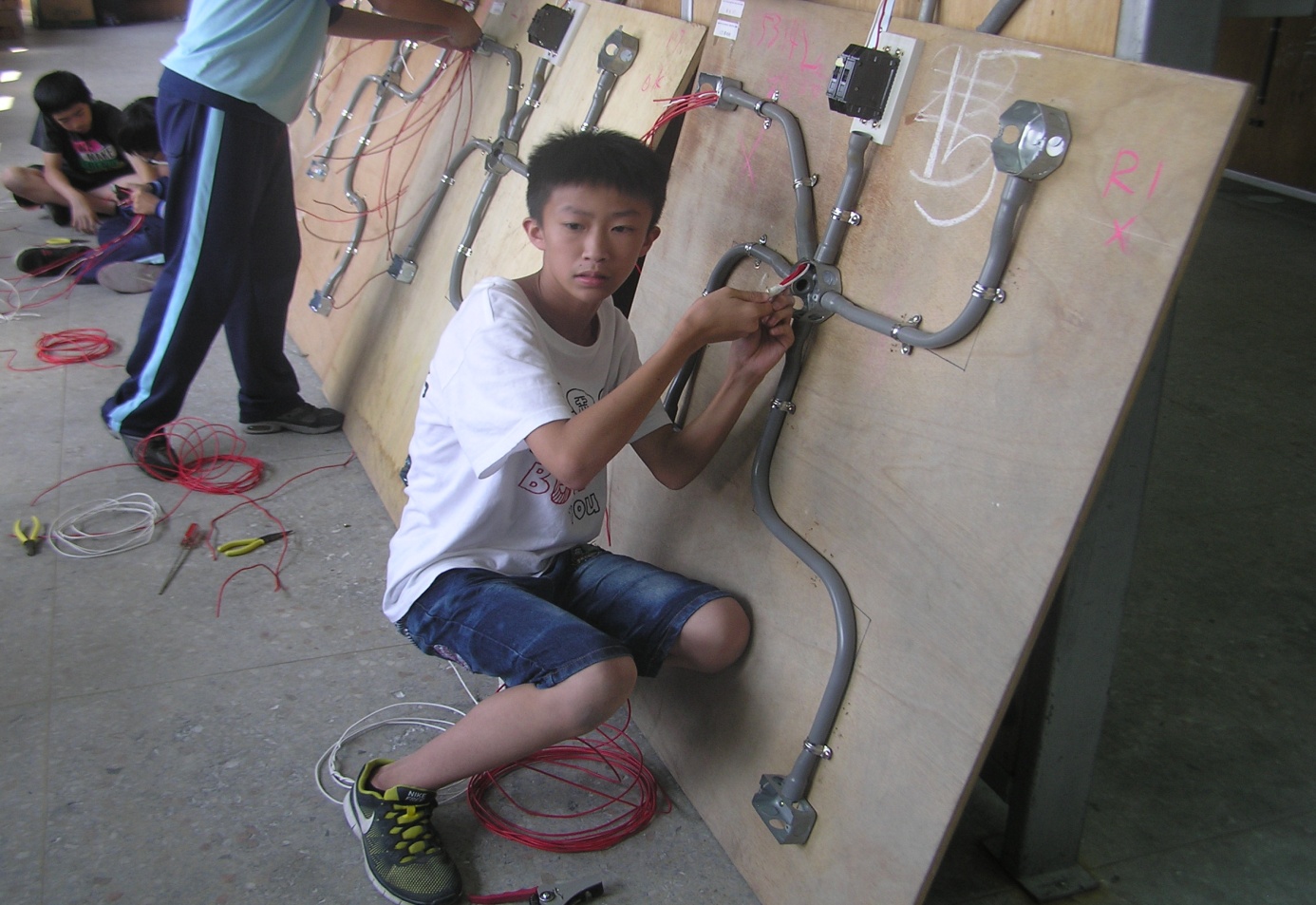 照片
日期：102年10月16日
基礎塑膠管（PVC）配管及配線
102學年度第一學期國中技藝教育學程電機與電子職群 C 班課程紀實
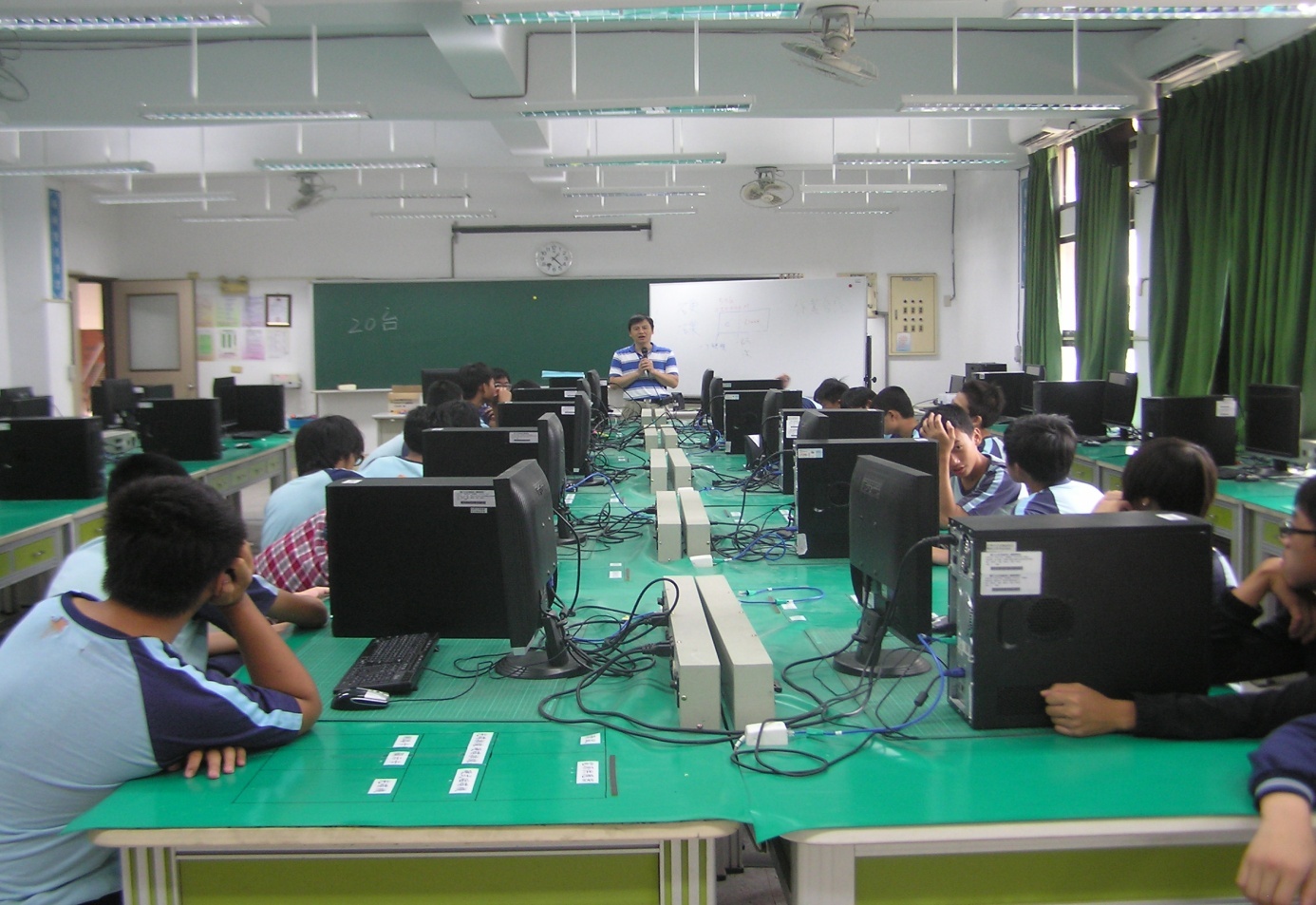 照片
認識作業系統、硬碟
規劃、安裝系統
日期：102年10月23日
102學年度第一學期國中技藝教育學程電機與電子職群 C 班課程紀實
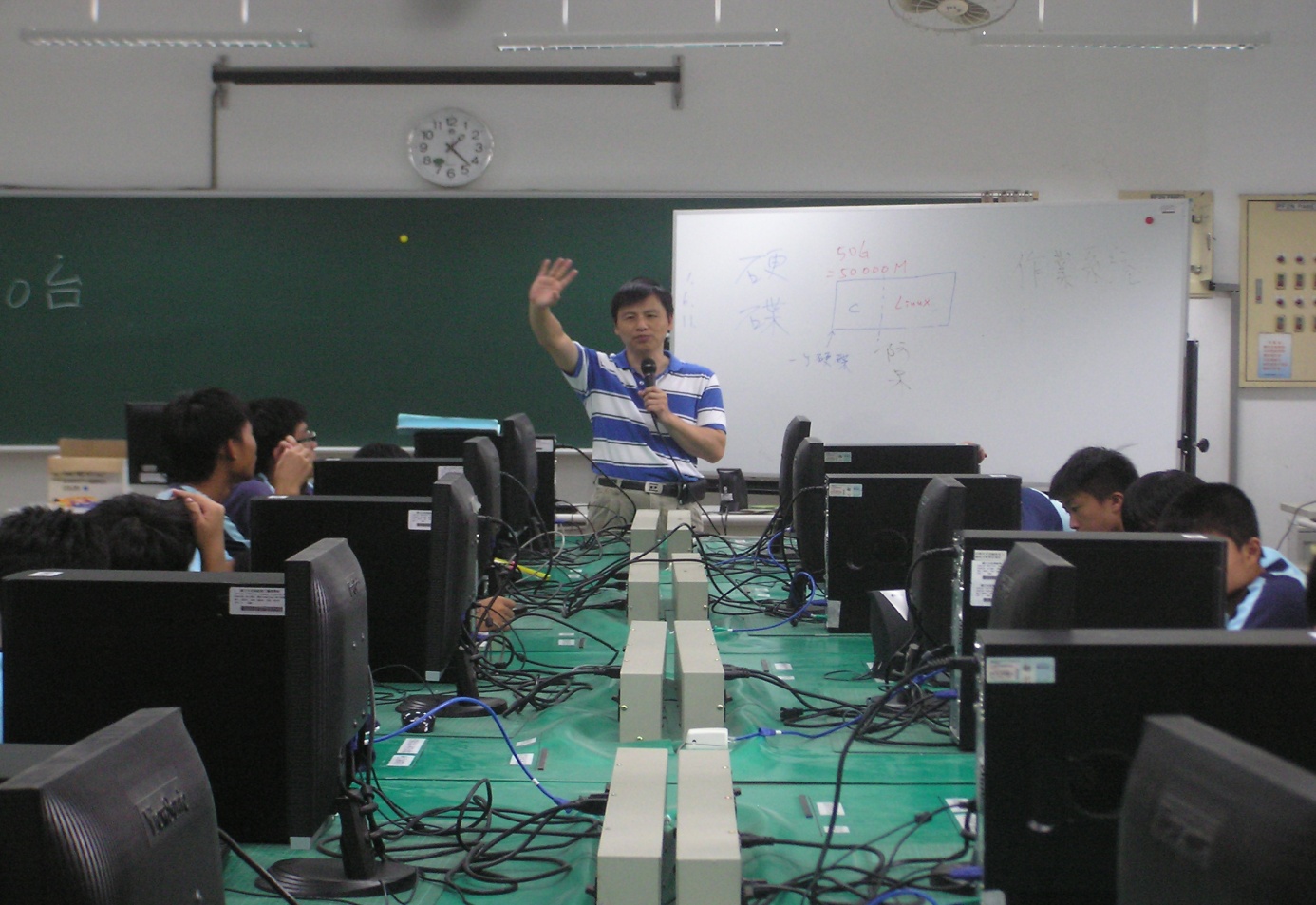 照片
認識作業系統、硬碟
規劃、安裝系統
日期：102年10月23日
102學年度第一學期國中技藝教育學程電機與電子職群 C 班課程紀實
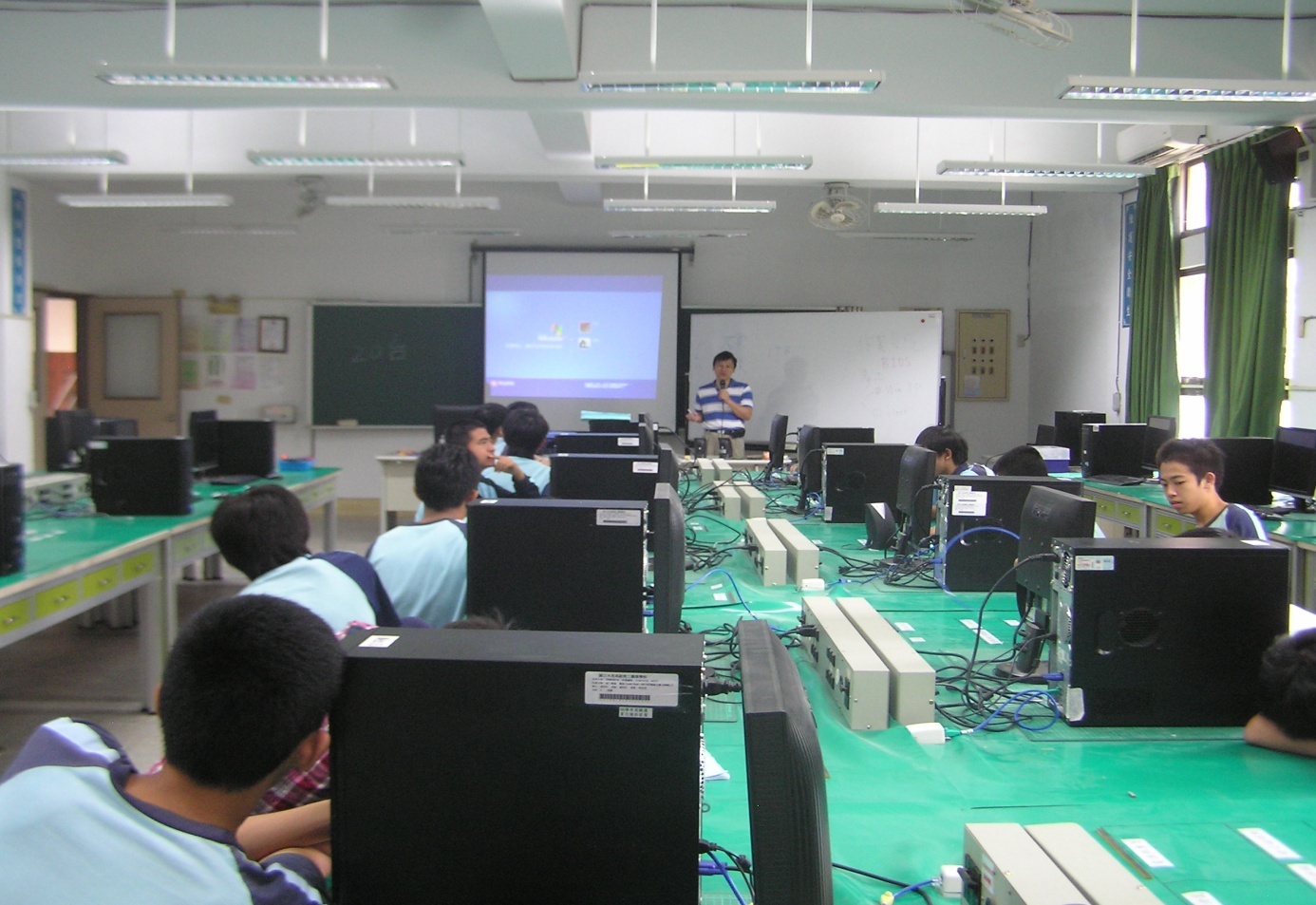 照片
自由軟體認識與使用（Gnu/Linux）
日期：102年10月30日
102學年度第一學期國中技藝教育學程電機與電子職群 C 班課程紀實
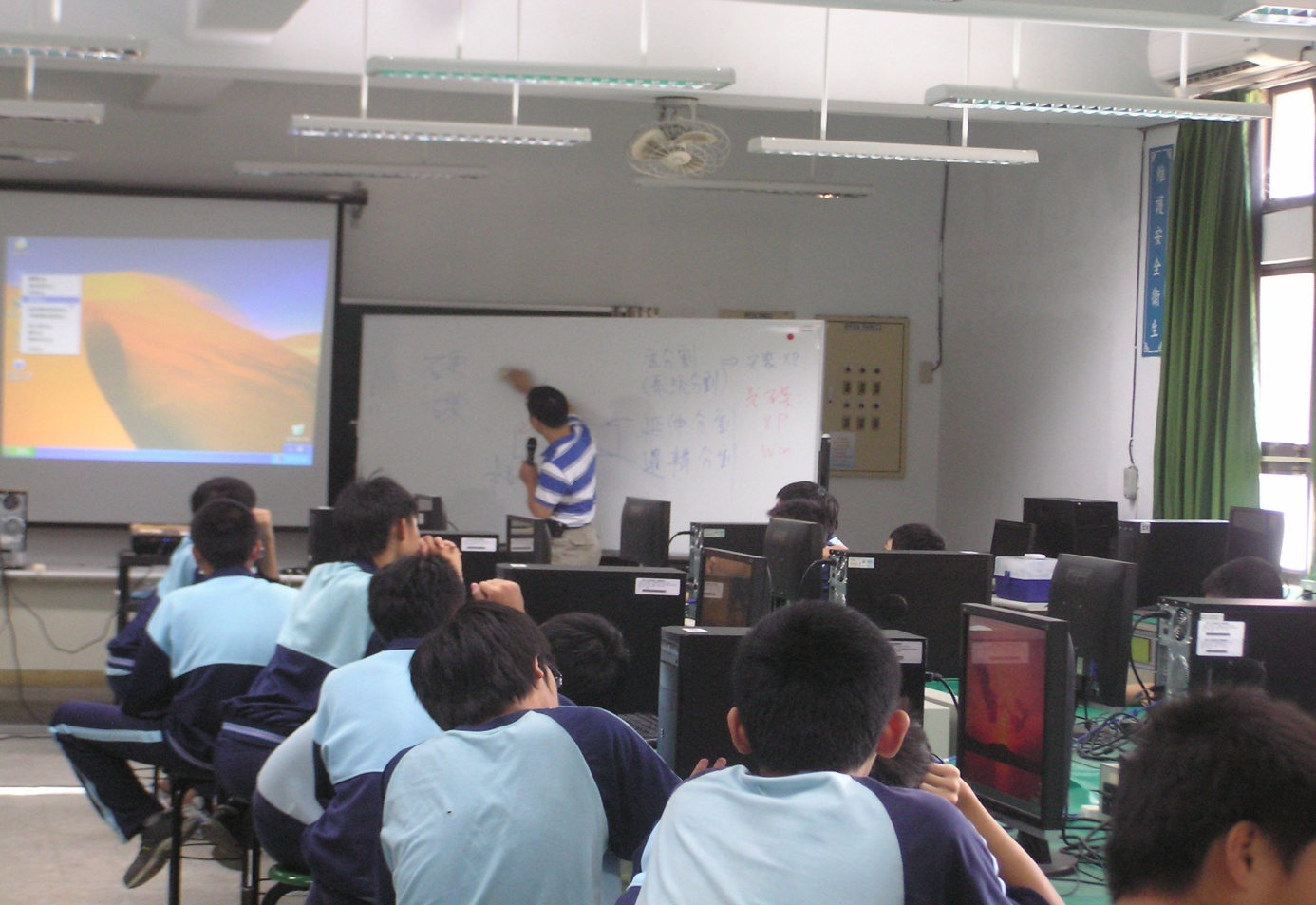 照片
自由軟體認識與使用（Gnu/Linux）
日期：102年10月30日
102學年度第一學期國中技藝教育學程電機與電子職群 C 班課程紀實
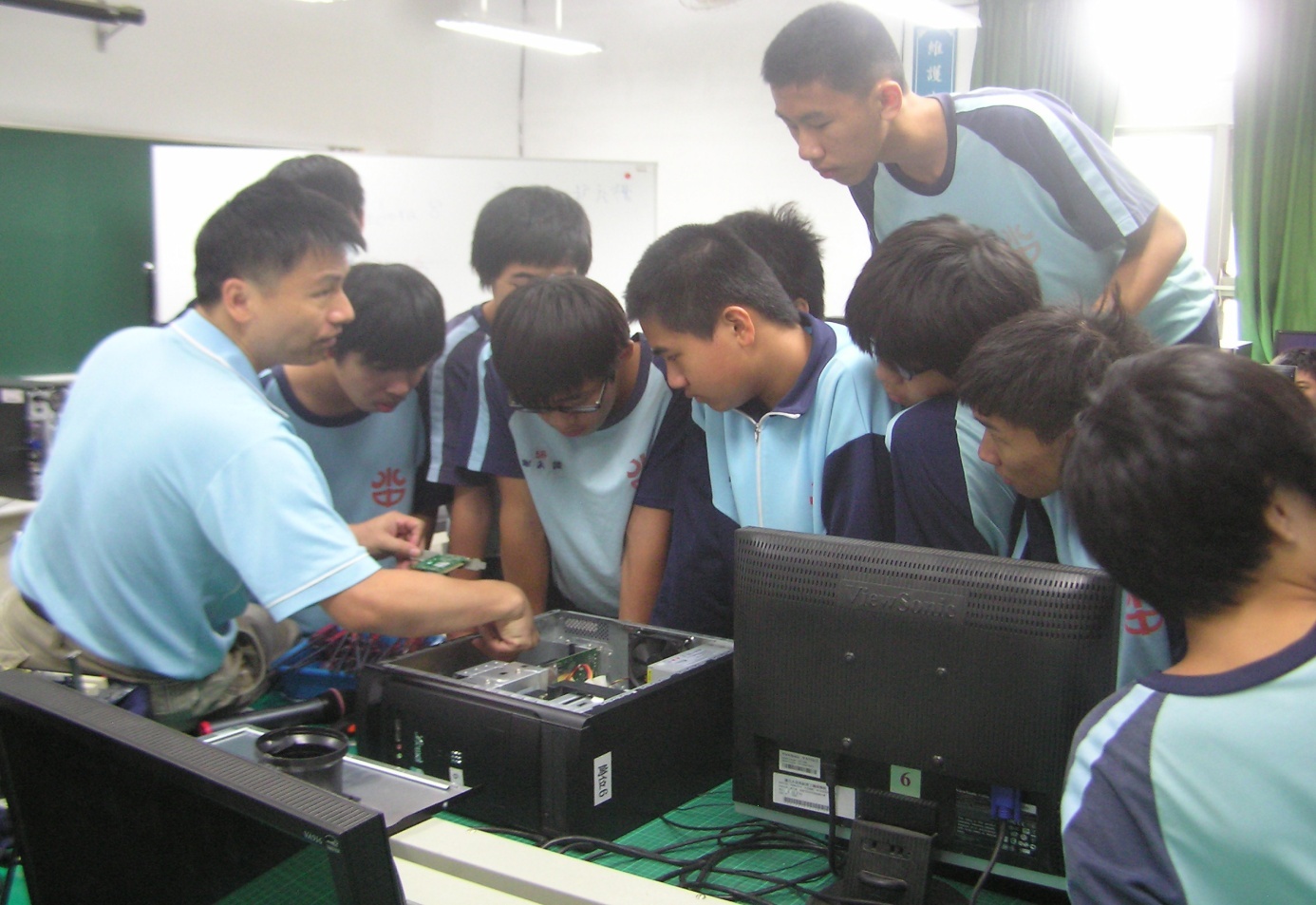 照片
應用實務（電腦硬體組裝、電腦硬體故障排除）
日期：102年10月31日
102學年度第一學期國中技藝教育學程電機與電子職群 C 班課程紀實
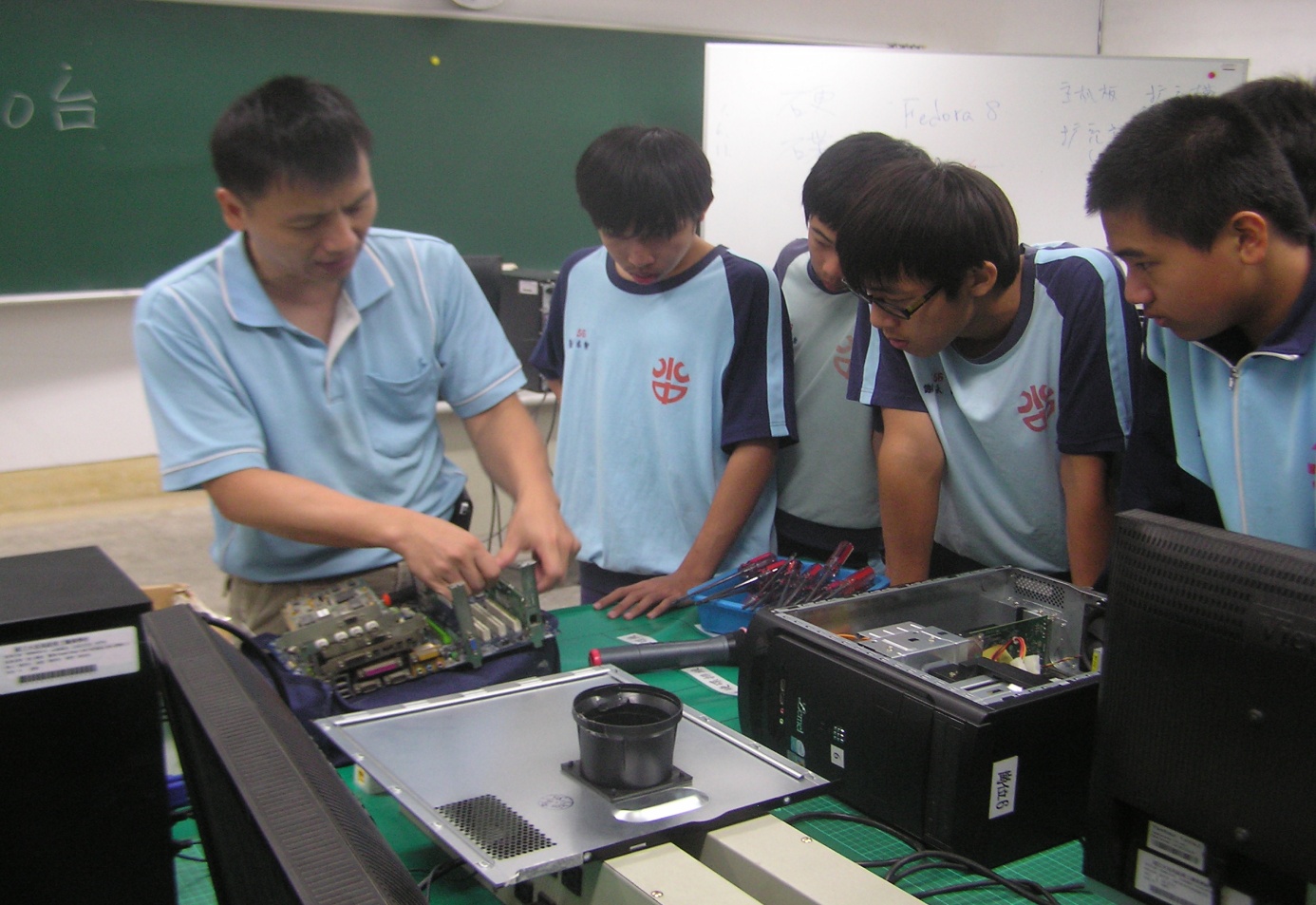 照片
應用實務（電腦硬體組裝、電腦硬體故障排除）
日期：102年10月31日
102學年度第一學期國中技藝教育學程電機與電子職群 C 班課程紀實
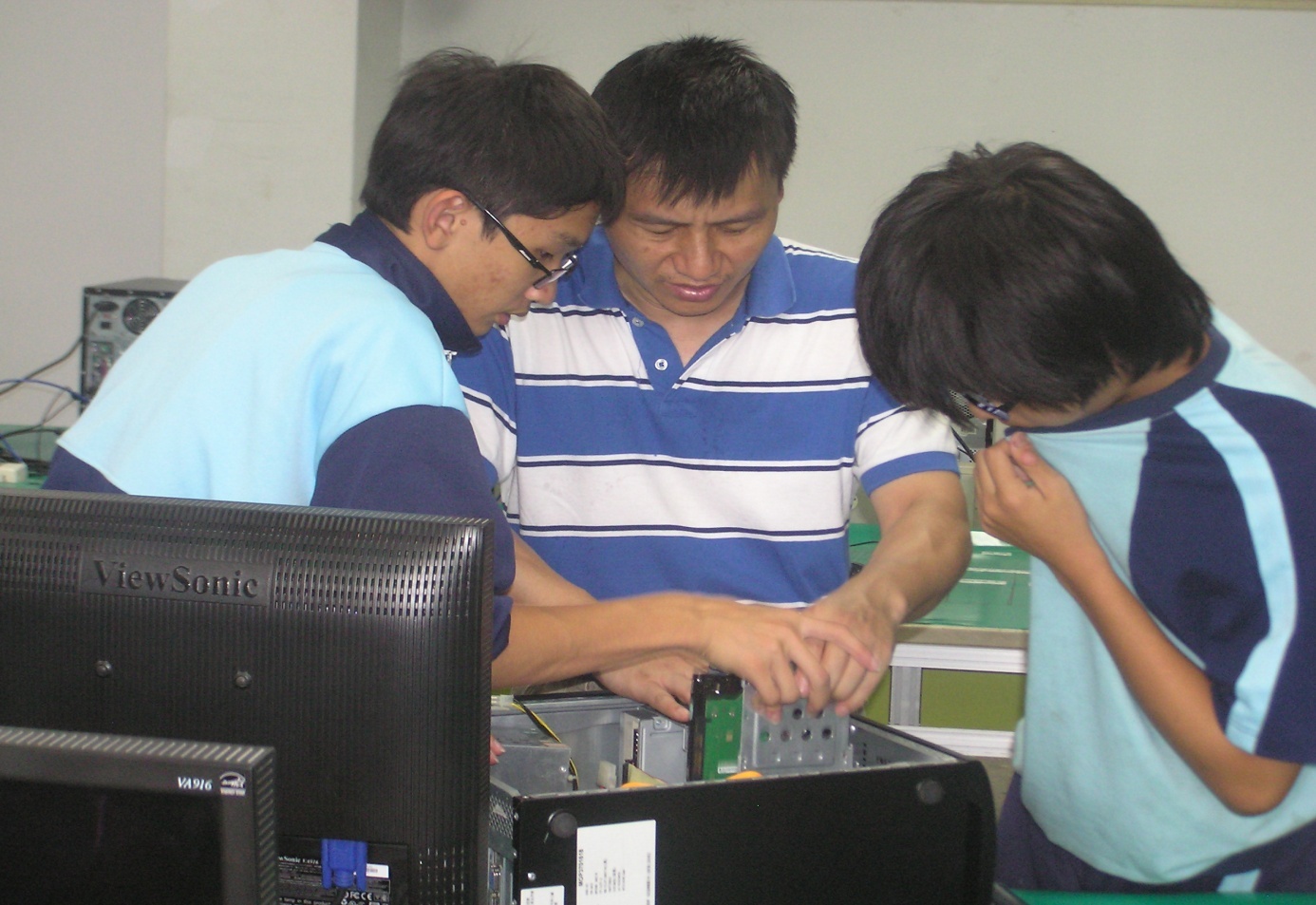 照片
組裝實務（電腦硬體組裝、電腦硬體故障排除）
日期：102年11月13日
102學年度第一學期國中技藝教育學程電機與電子職群 C 班課程紀實
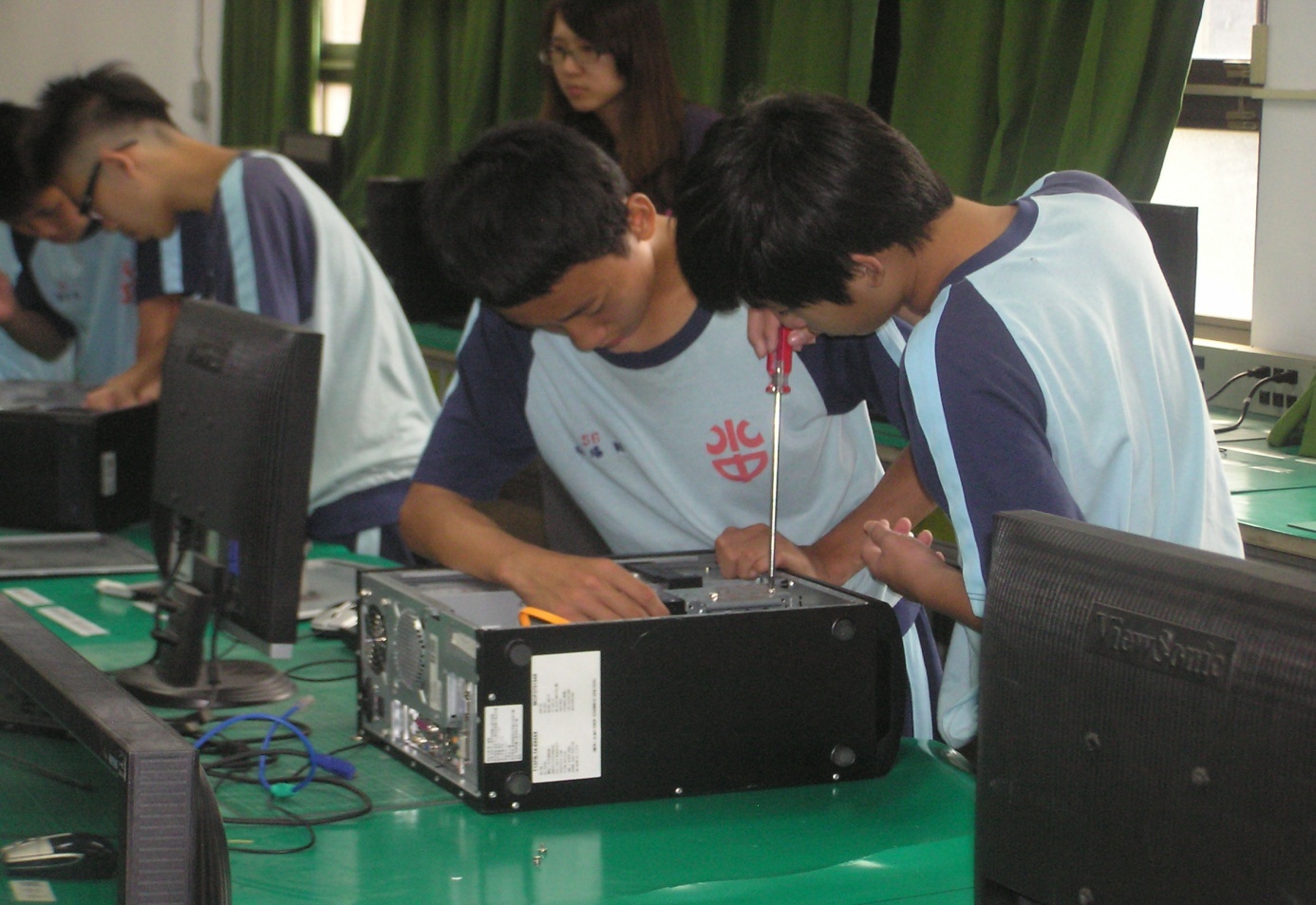 照片
組裝實務（電腦硬體組裝、電腦硬體故障排除）
日期：102年11月13日
102學年度第一學期國中技藝教育學程電機與電子職群 C 班課程紀實
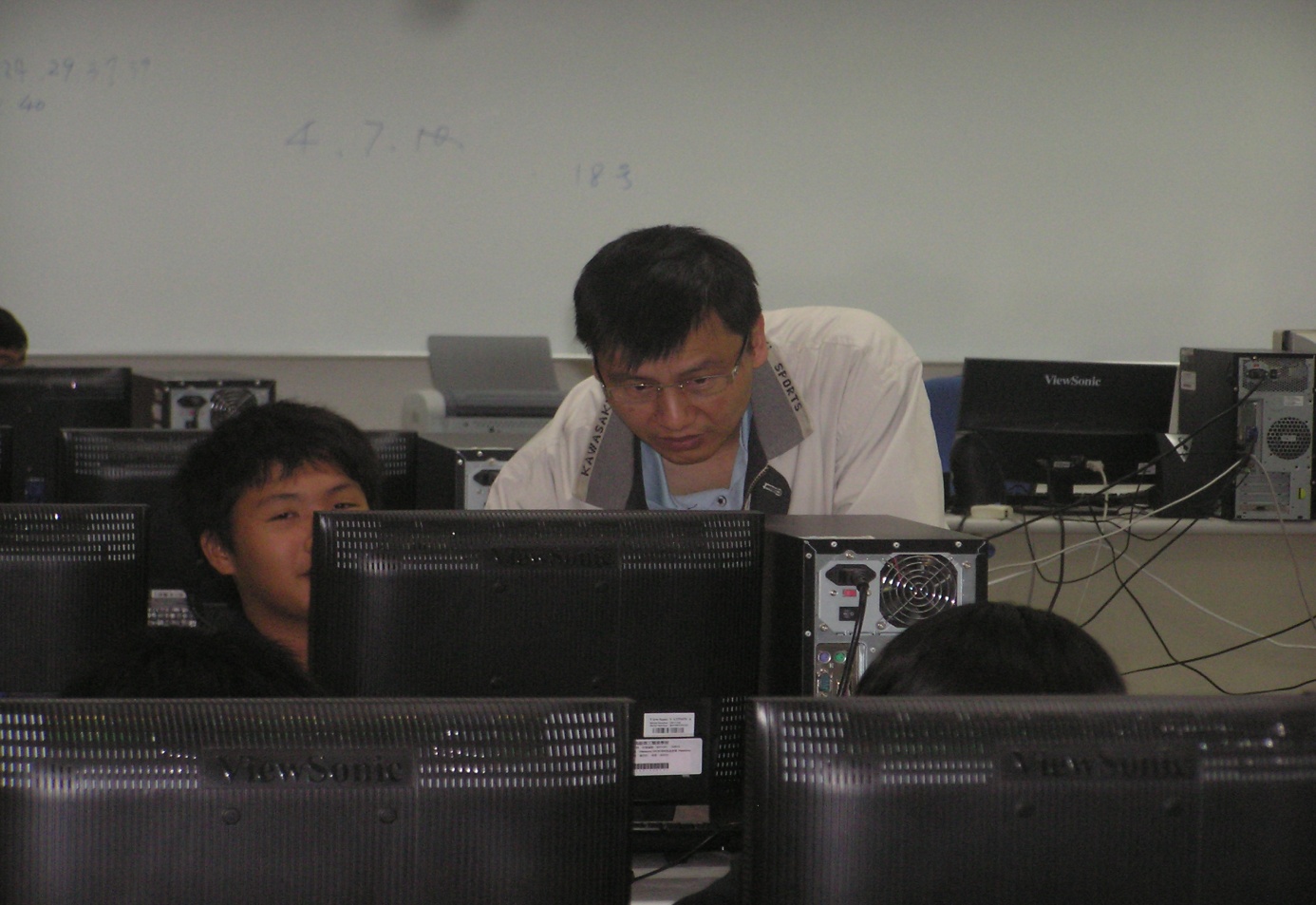 照片
日期：103年11月20日
電腦組織架構與基本原理
102學年度第一學期國中技藝教育學程電機與電子職群 C 班課程紀實
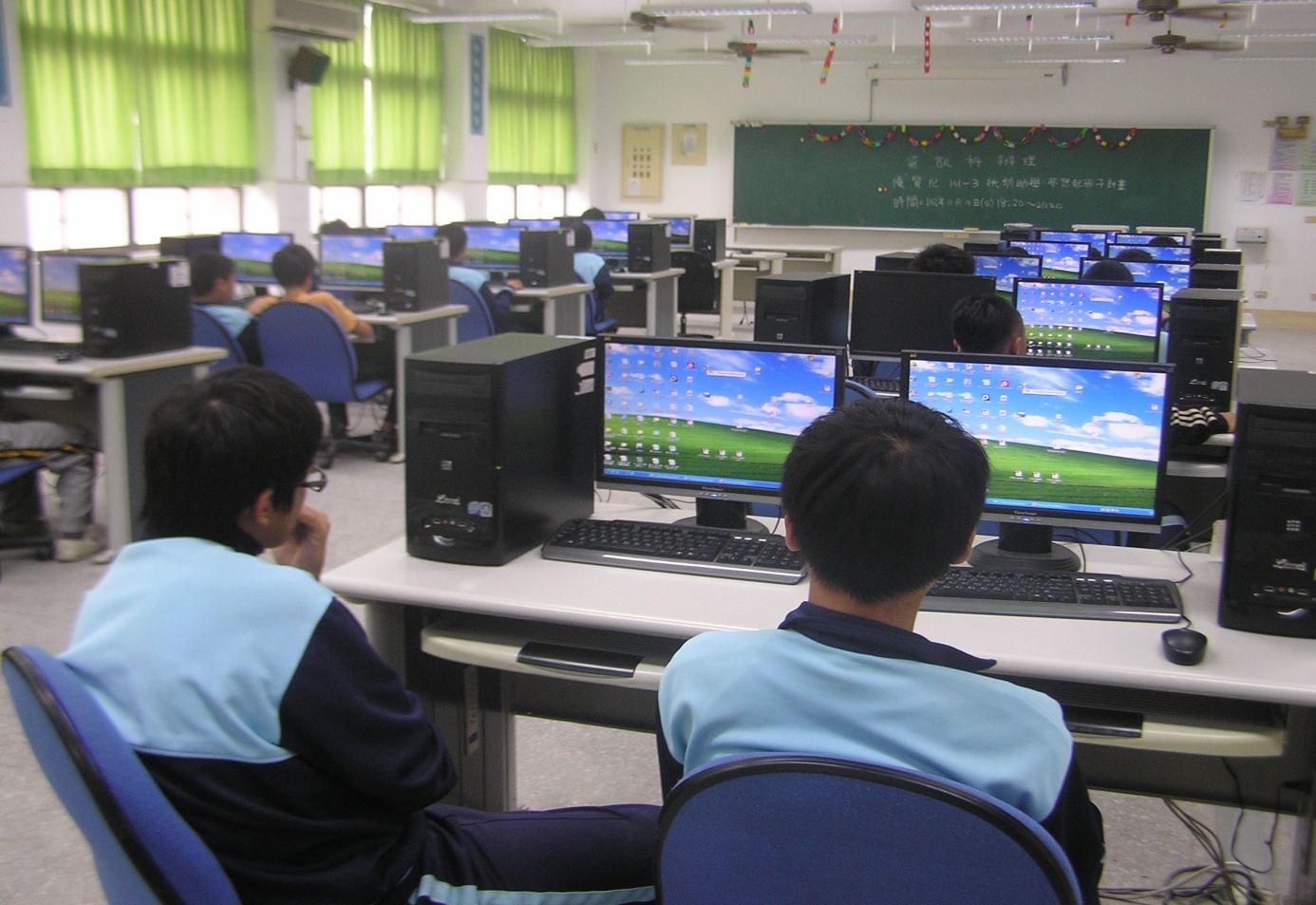 照片
日期：103年11月20日
電腦組織架構與基本原理
102學年度第一學期國中技藝教育學程電機與電子職群 C 班課程紀實
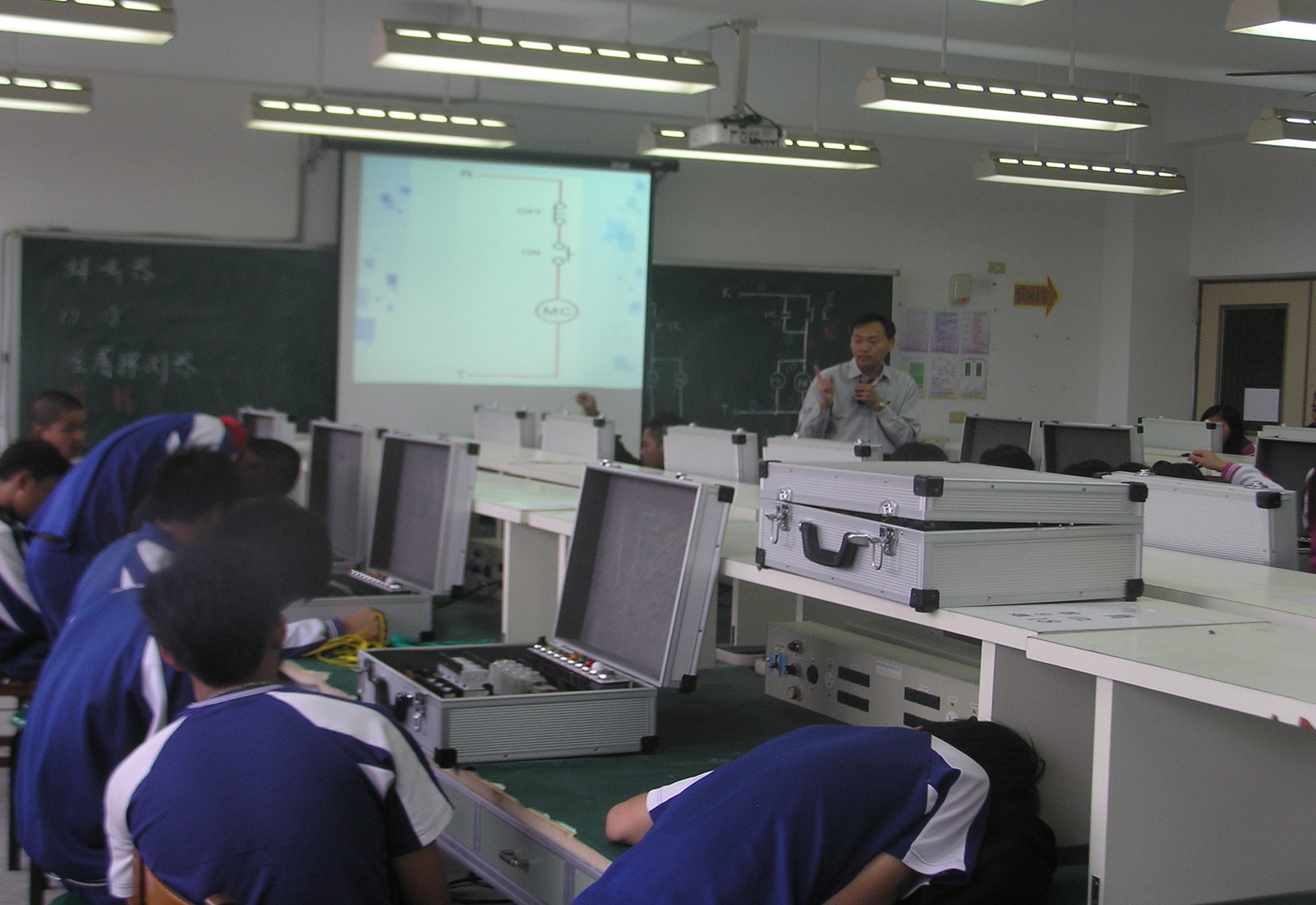 照片
工業配線簡介、器具裝配、元件符號識別
日期：102年11月27日
102學年度第一學期國中技藝教育學程電機與電子職群 A 班課程紀實
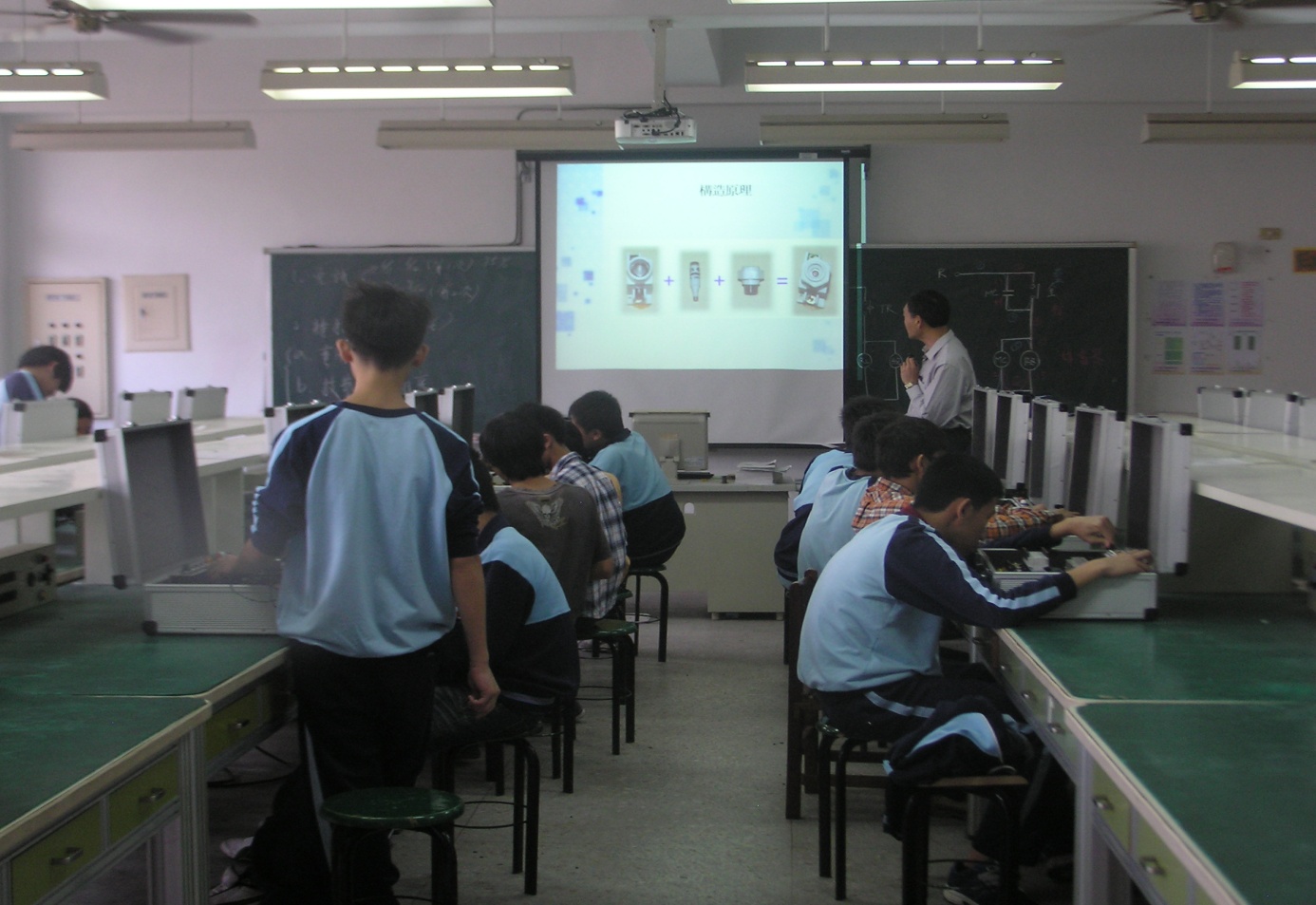 照片
工業配線簡介、器具裝配、元件符號識別
日期：102年11月27日
102學年度第一學期國中技藝教育學程電機與電子職群 A 班課程紀實
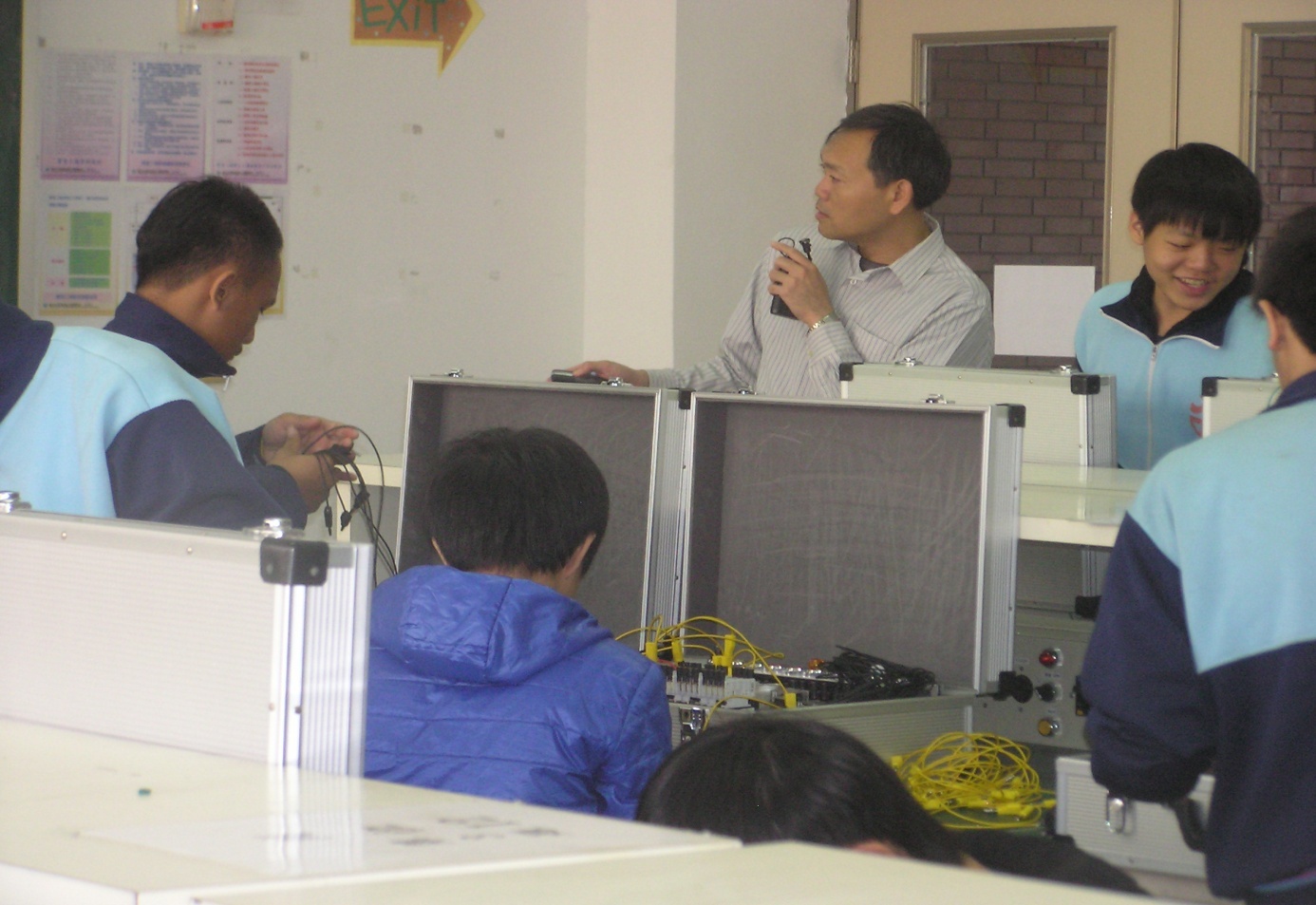 照片
配線原則解說、基礎控制電路實作
日期：102年12月4日
102學年度第一學期國中技藝教育學程電機與電子職群 C 班課程紀實
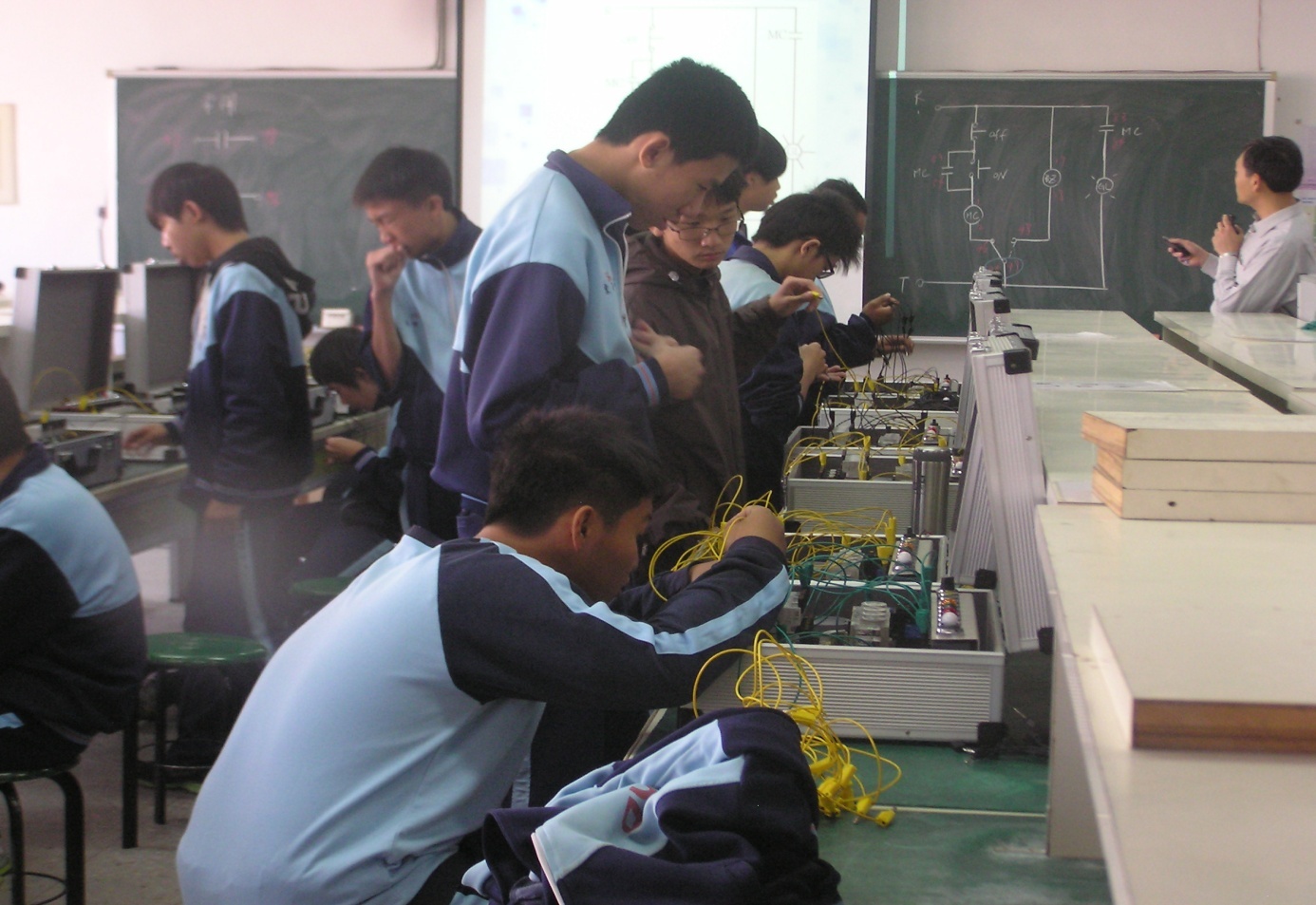 照片
配線原則解說、基礎控制電路實作
日期：102年12月4日
102學年度第一學期國中技藝教育學程電機與電子職群 C 班課程紀實
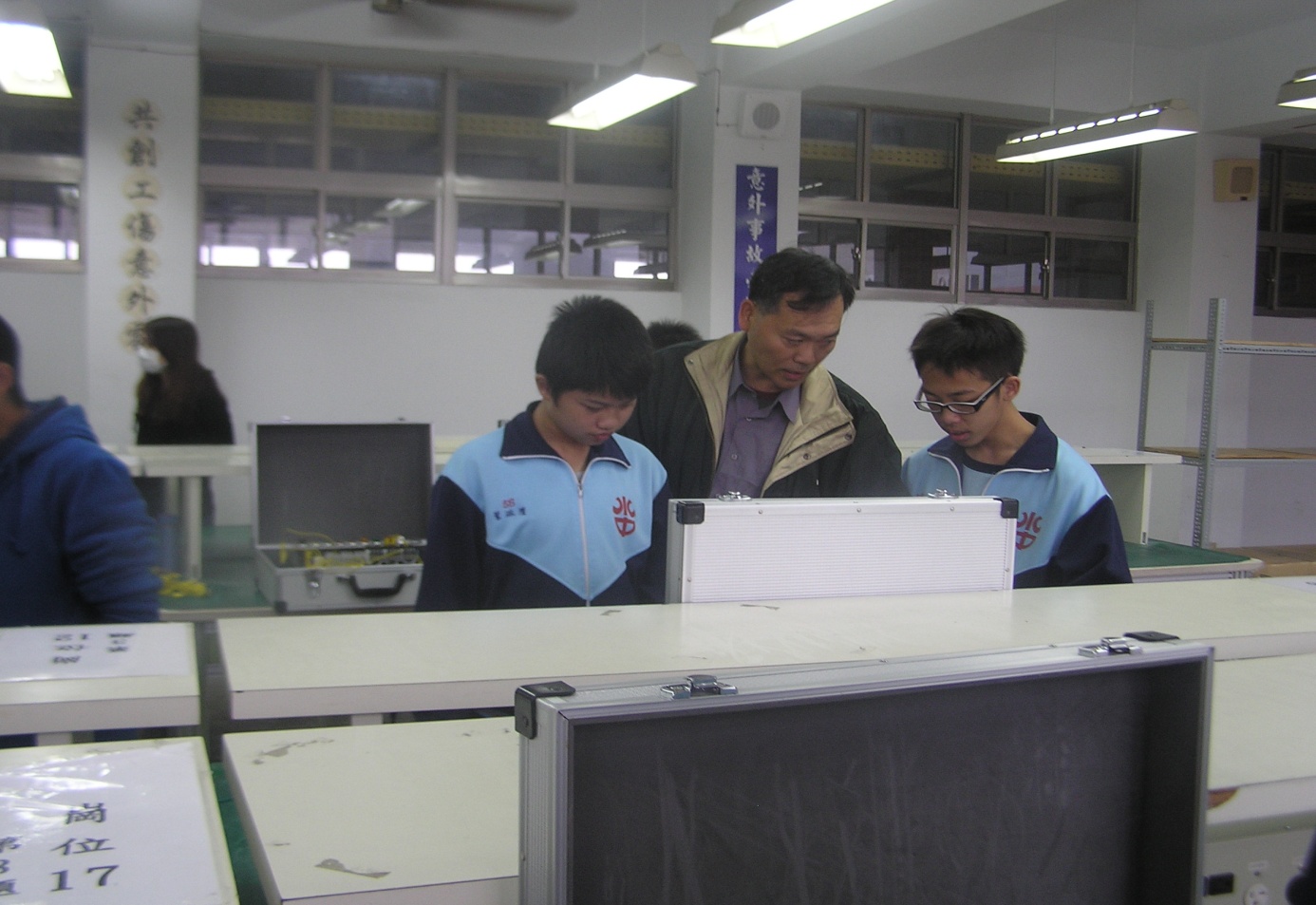 照片
電動機起動停止控制、單相感應電動機正逆轉控制
日期：102年12月11日
102學年度第一學期國中技藝教育學程電機與電子職群 C 班課程紀實
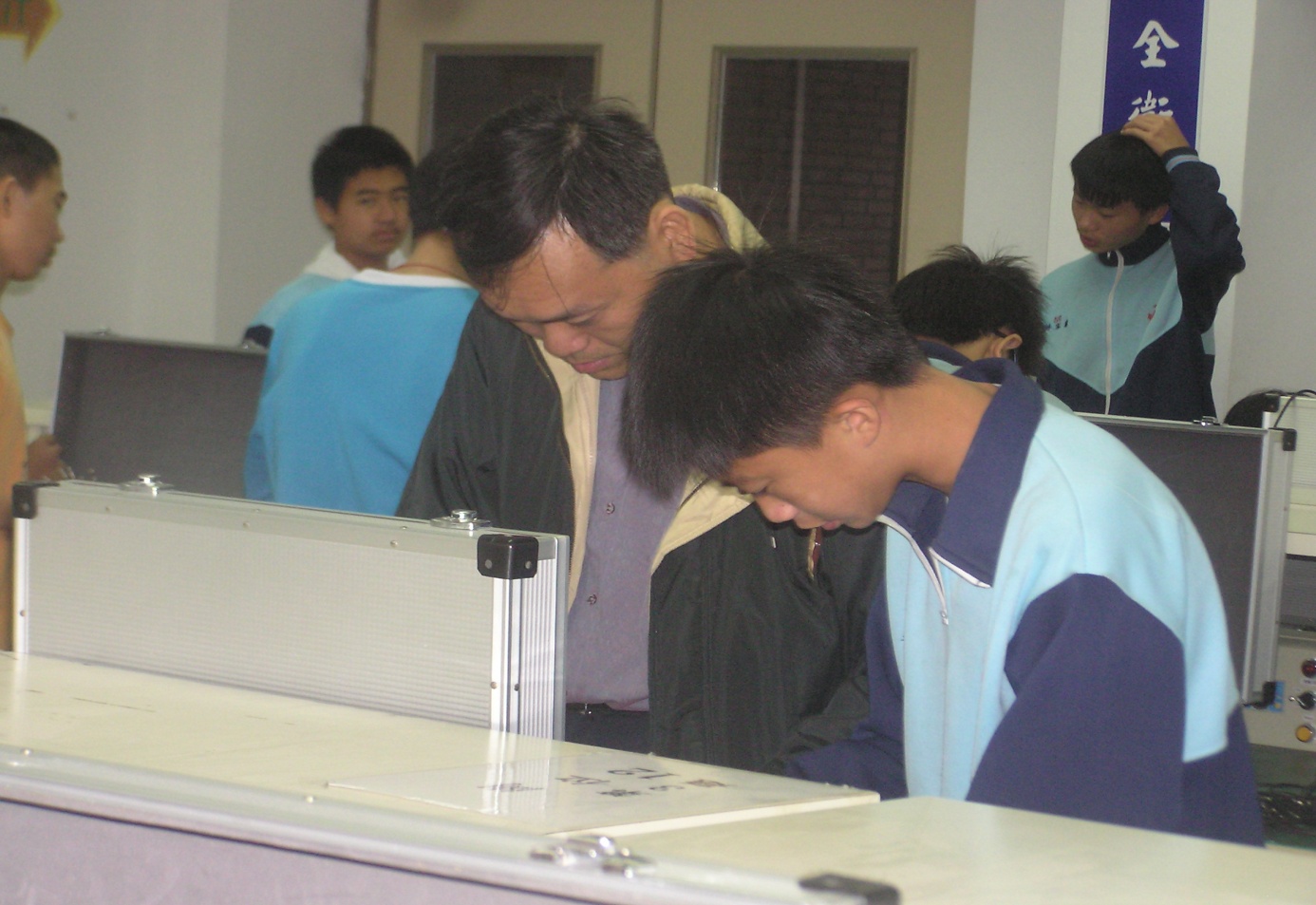 照片
電動機起動停止控制、單相感應電動機正逆轉控制
日期：102年12月11日
102學年度第一學期國中技藝教育學程電機與電子職群 C 班課程紀實
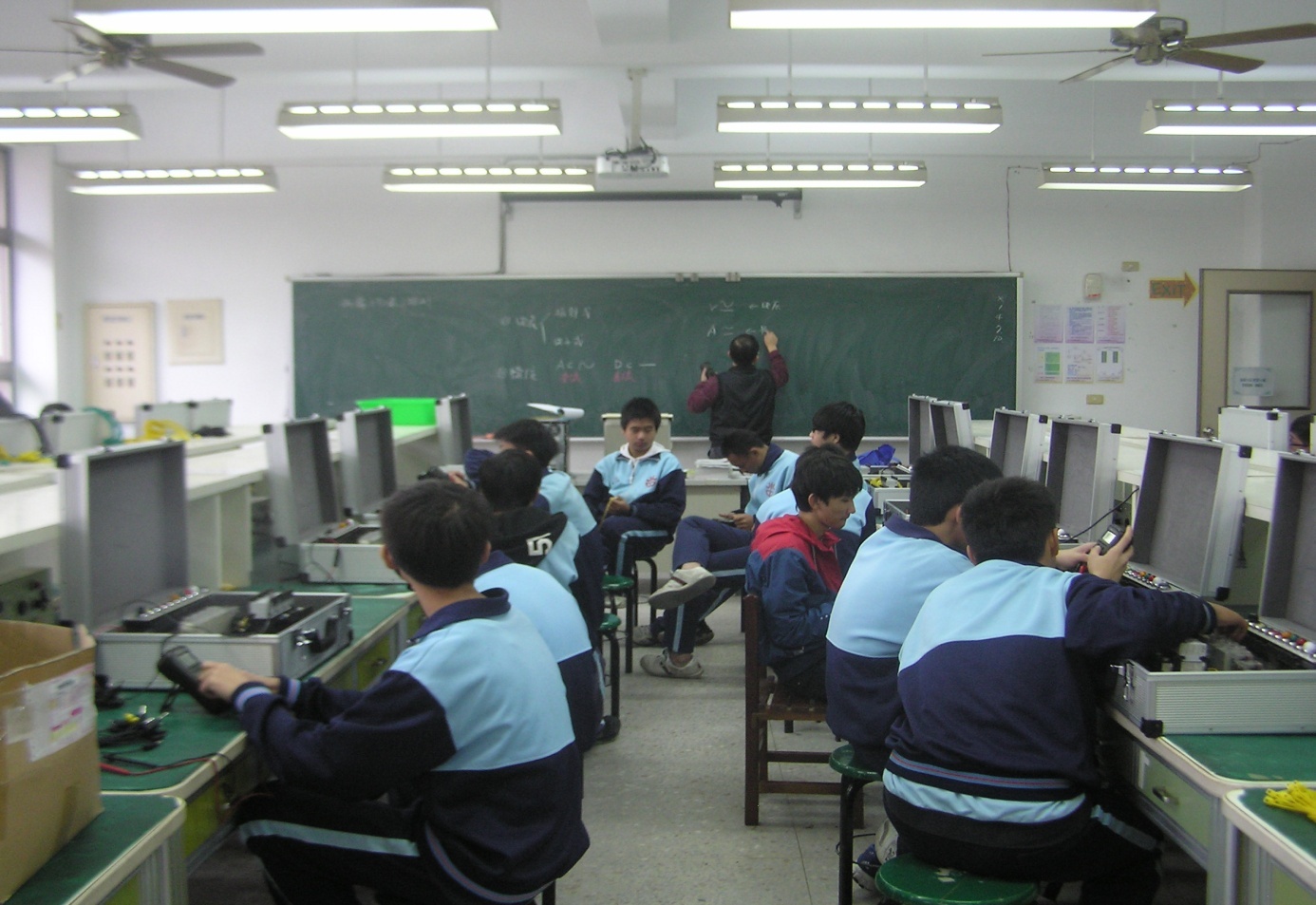 照片
感應電動機手動順序控制、多處起動停止控制
日期：102年12月18日
102學年度第一學期國中技藝教育學程電機與電子職群 C 班課程紀實
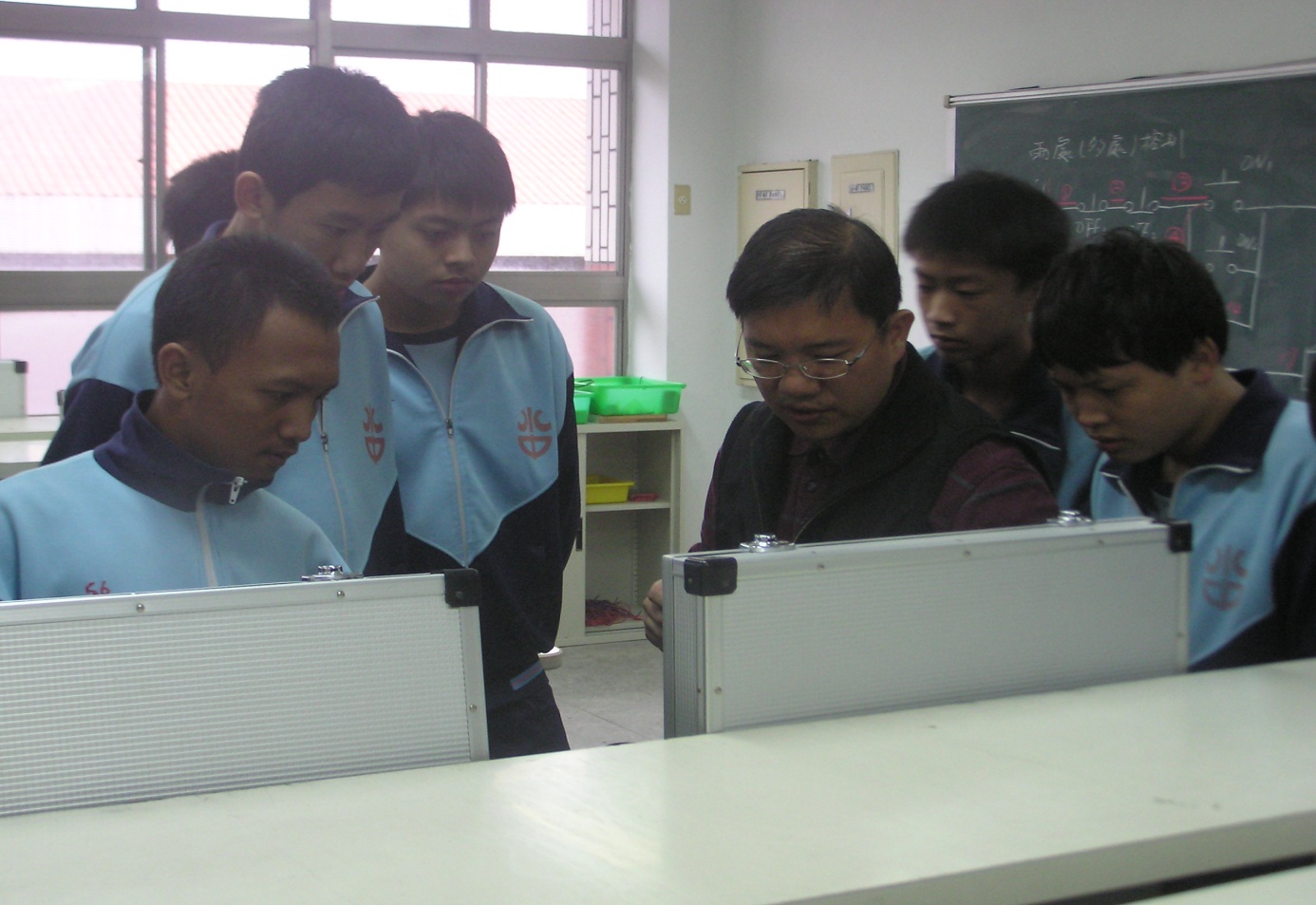 照片
感應電動機手動順序控制、多處起動停止控制
日期：102年12月18日
102學年度第一學期國中技藝教育學程電機與電子職群 C 班課程紀實
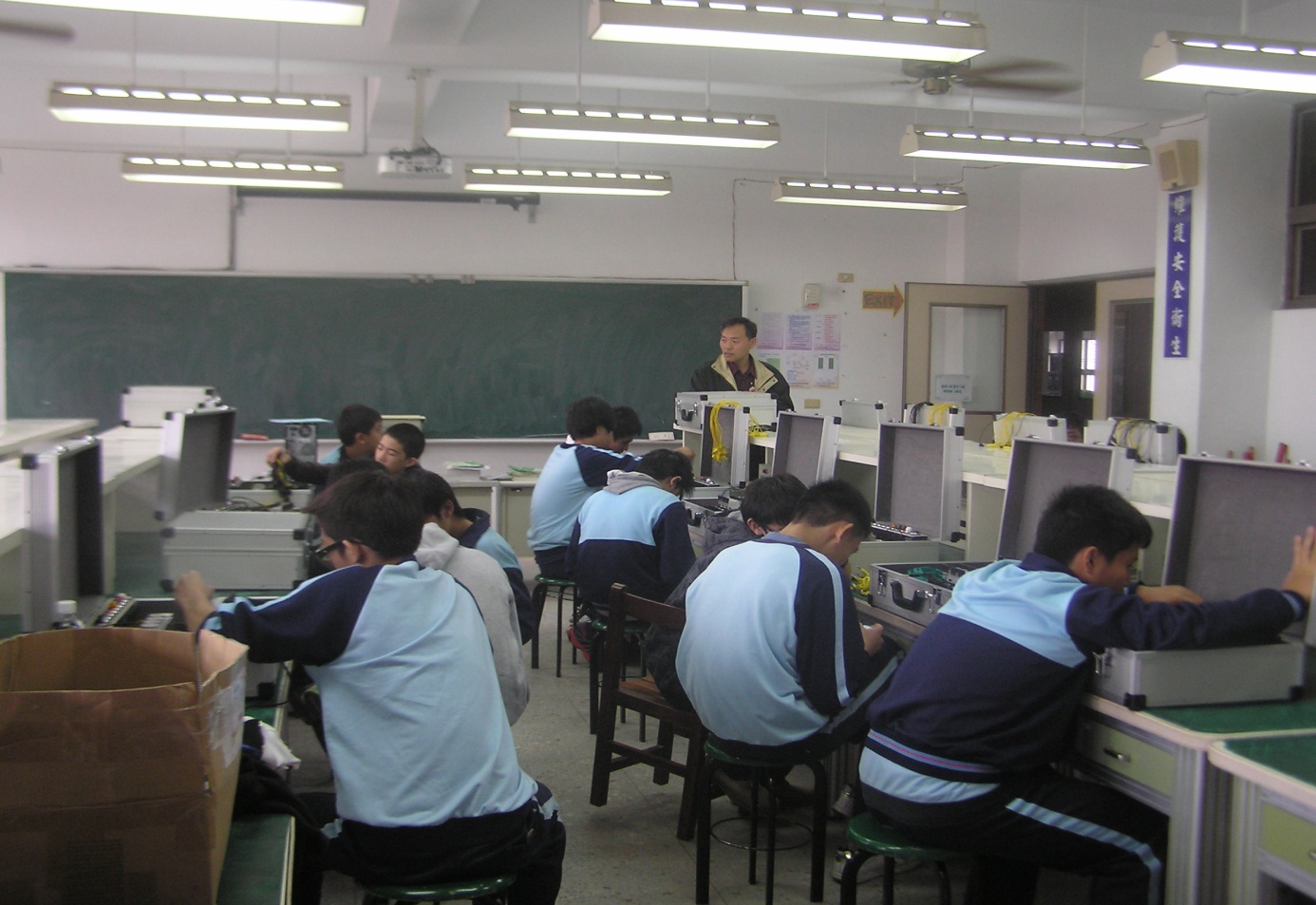 照片
電動機寸動控制、三相感應機起動控制
日期：102年12月25日
102學年度第一學期國中技藝教育學程電機與電子職群 C 班課程紀實
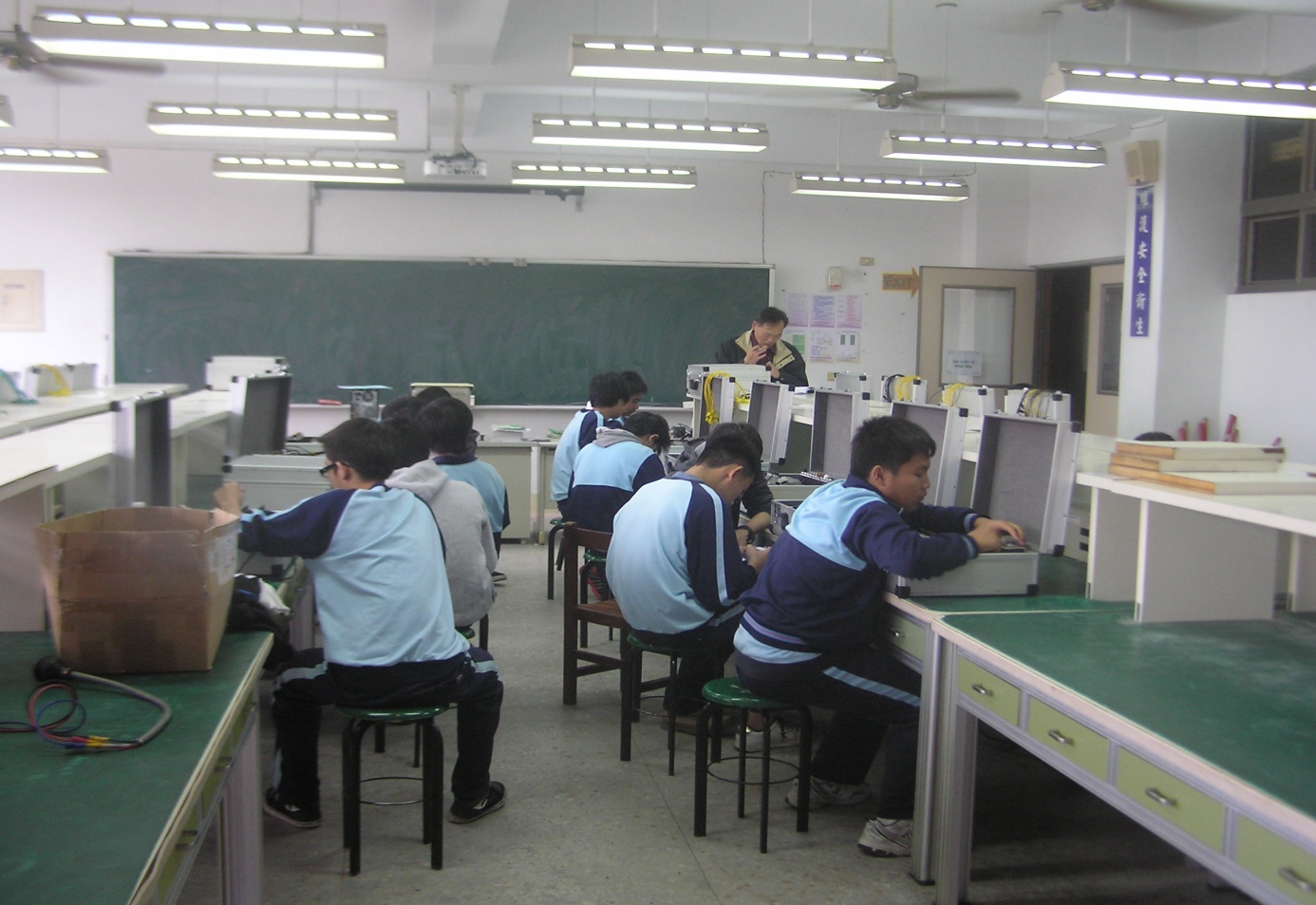 照片
電動機寸動控制、三相感應機起動控制
日期：102年12月25日
102學年度第一學期國中技藝教育學程電機與電子職群 C 班課程紀實
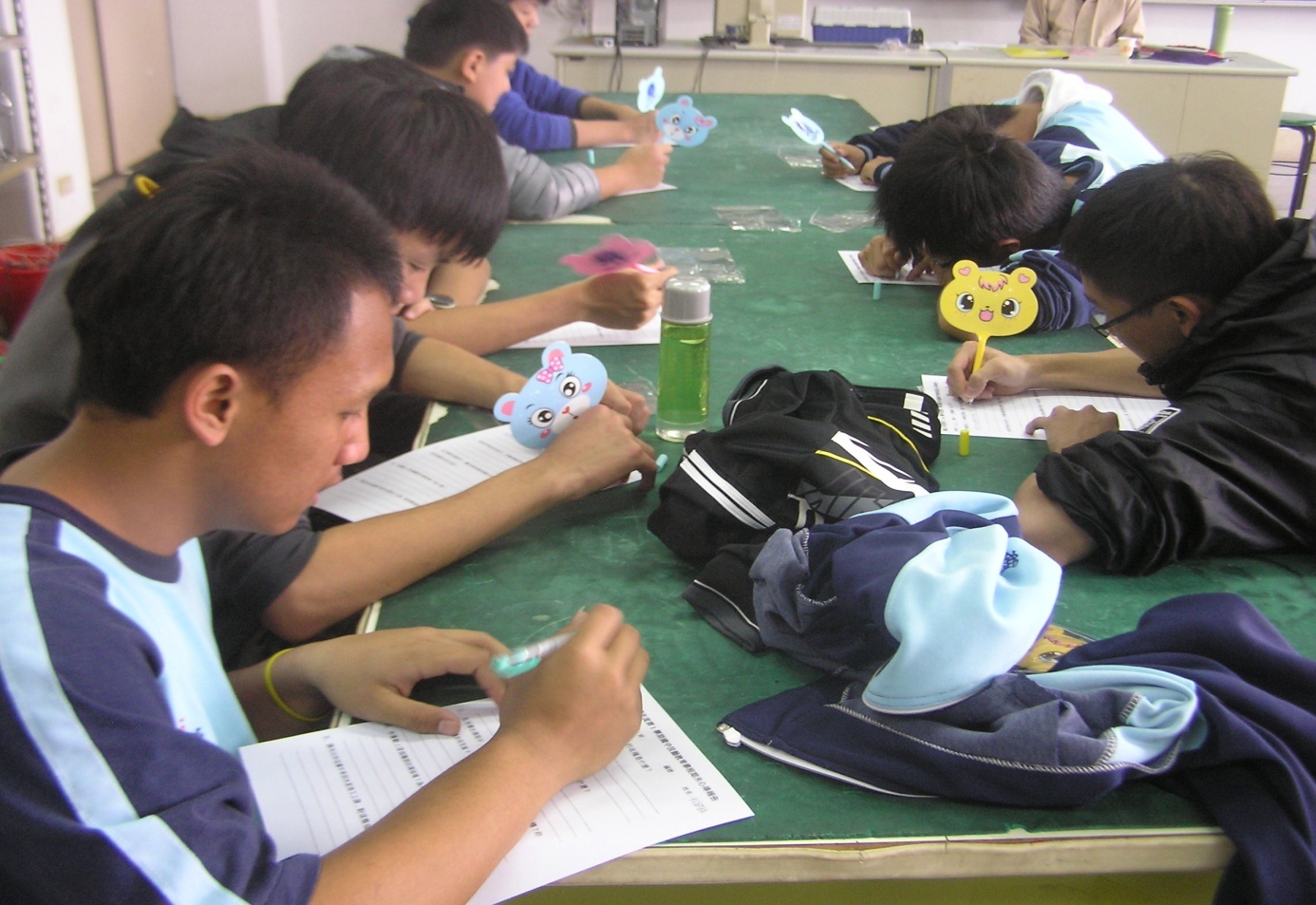 照片
課程複習及心得選寫
日期：103年1月8日
102學年度第一學期國中技藝教育學程電機與電子職群 C 班課程紀實
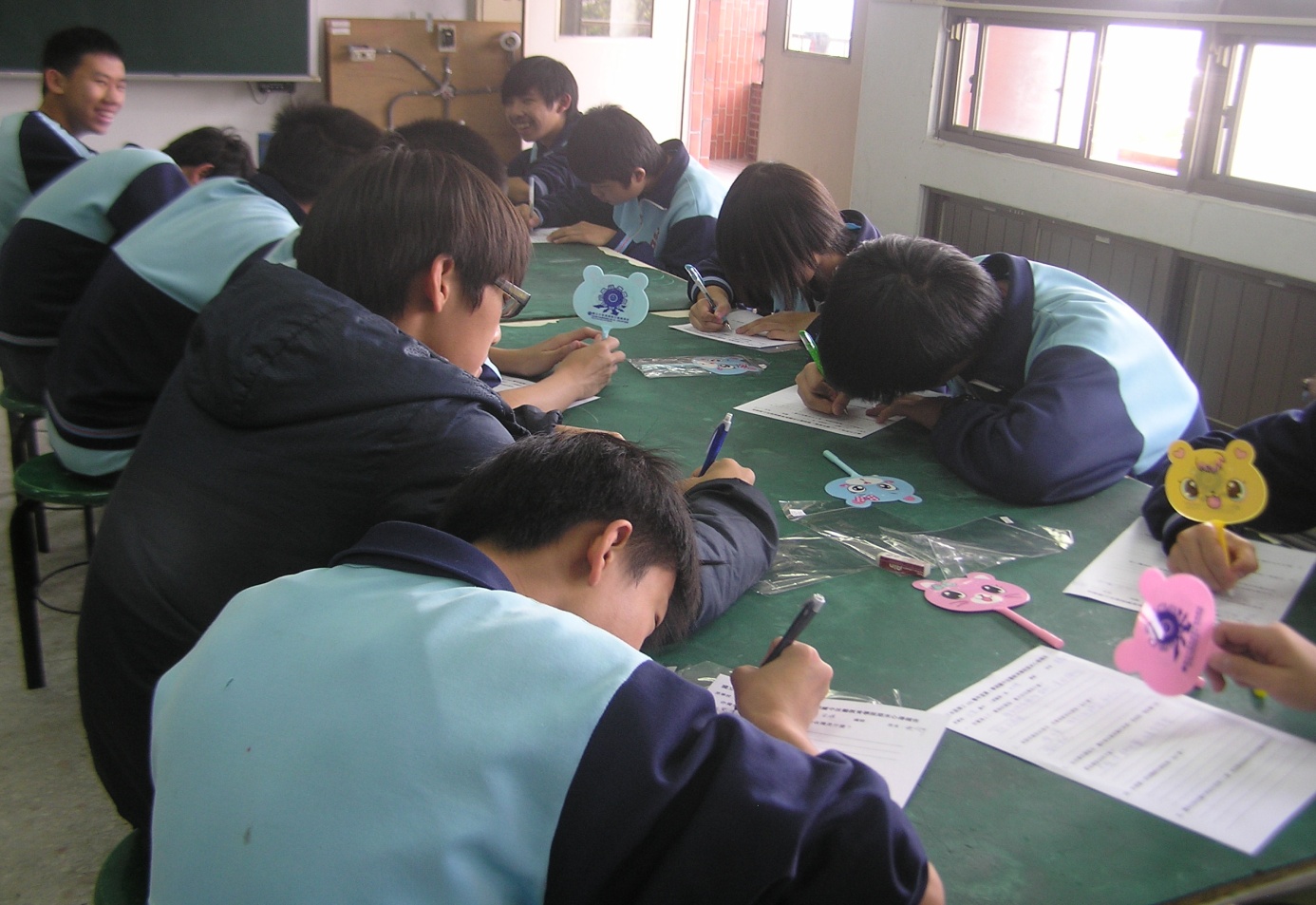 照片
課程複習及心得選寫
日期：103年1月8日
102學年度第一學期國中技藝教育學程電機與電子職群 C 班課程紀實
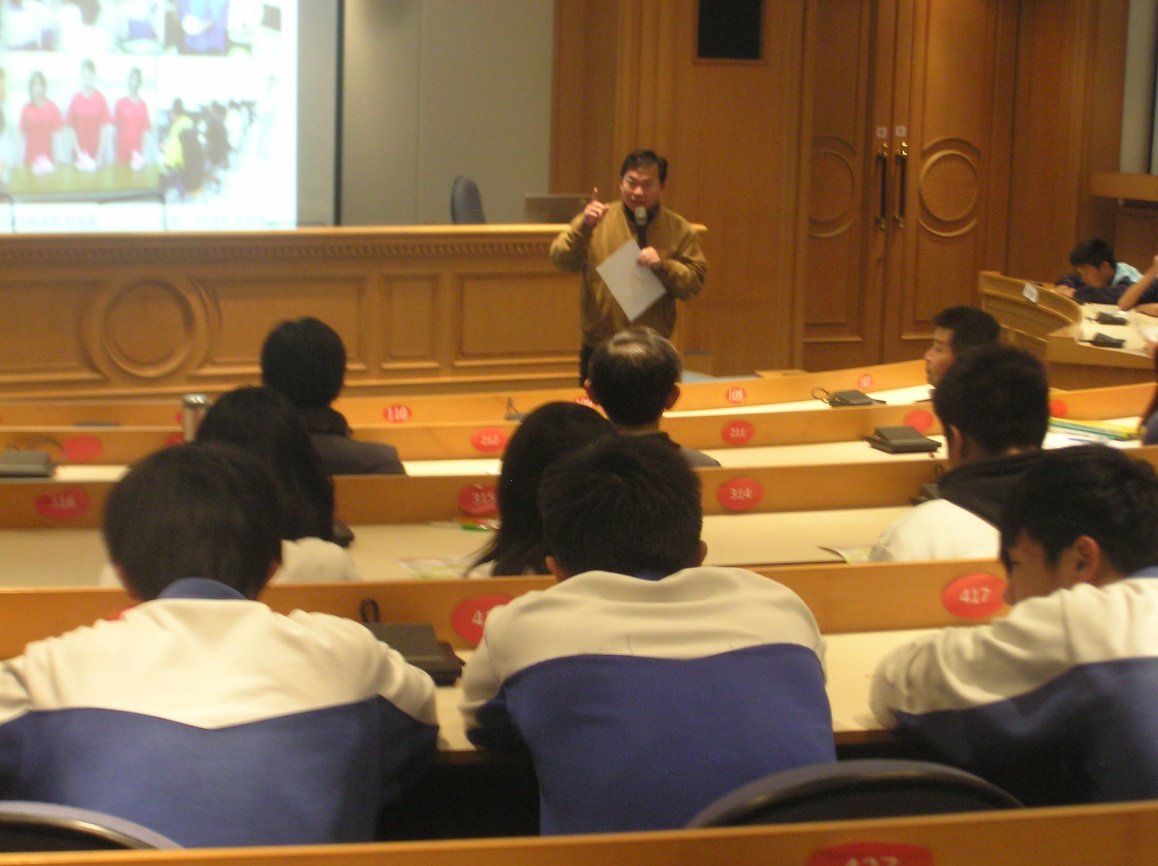 照片
結業式
日期：103年1月8日
102學年度第一學期國中技藝教育學程電機與電子職群 C 班課程紀實
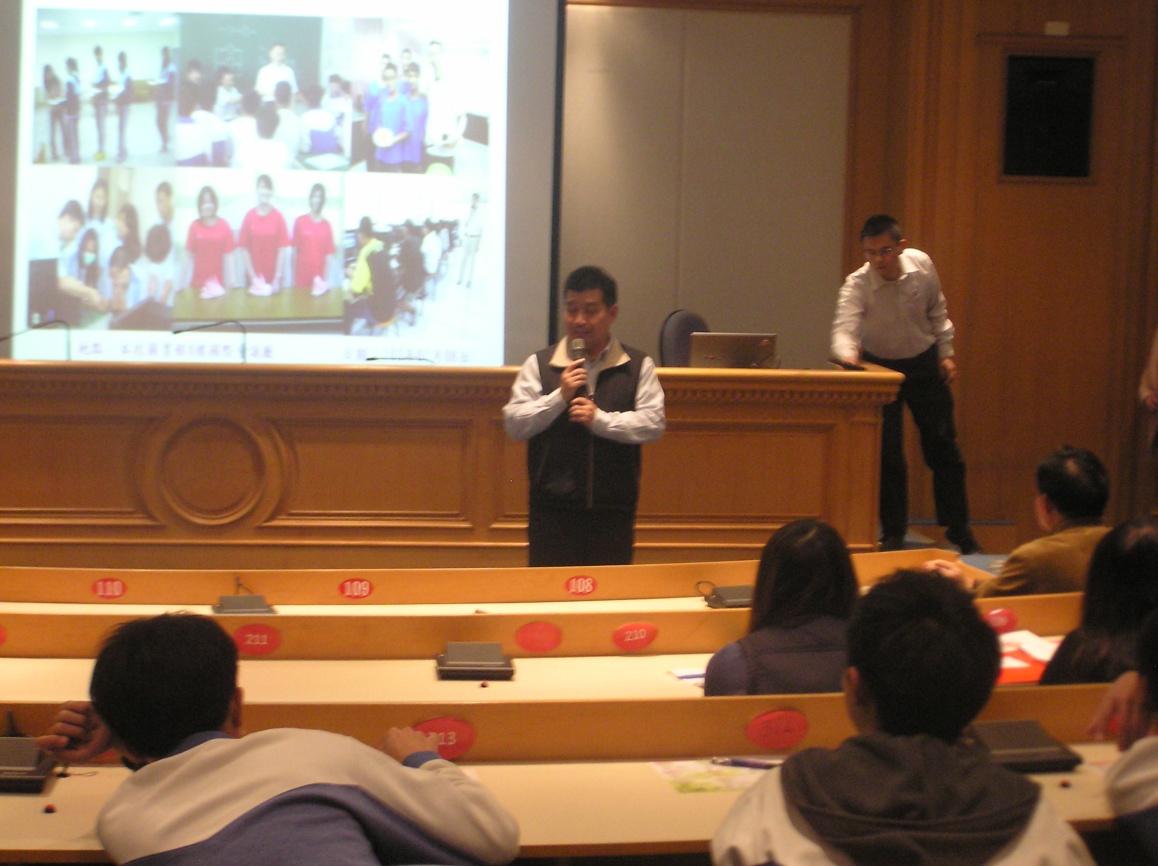 照片
結業式
日期：103年1月8日
102學年度第一學期國中技藝教育學程電機與電子職群 C 班課程紀實
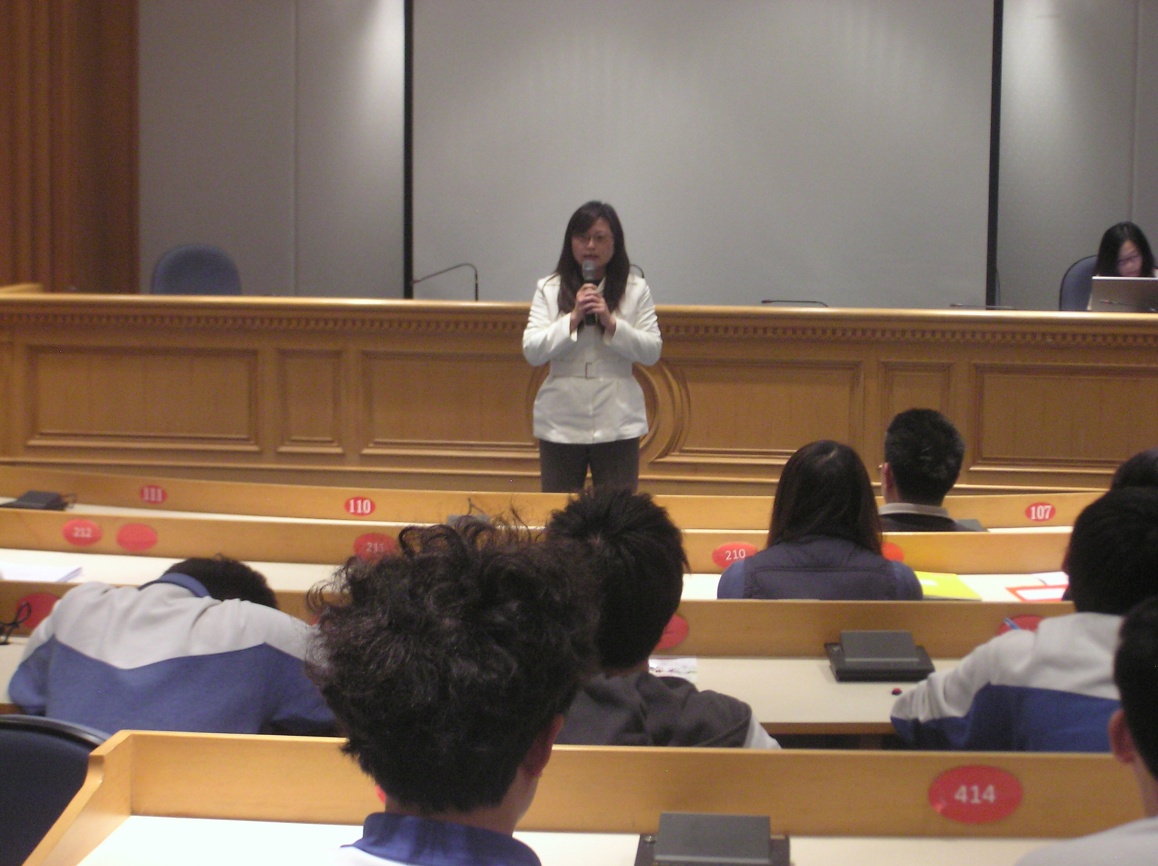 照片
結業式
日期：103年1月8日
102學年度第一學期國中技藝教育學程電機與電子職群 C 班課程紀實
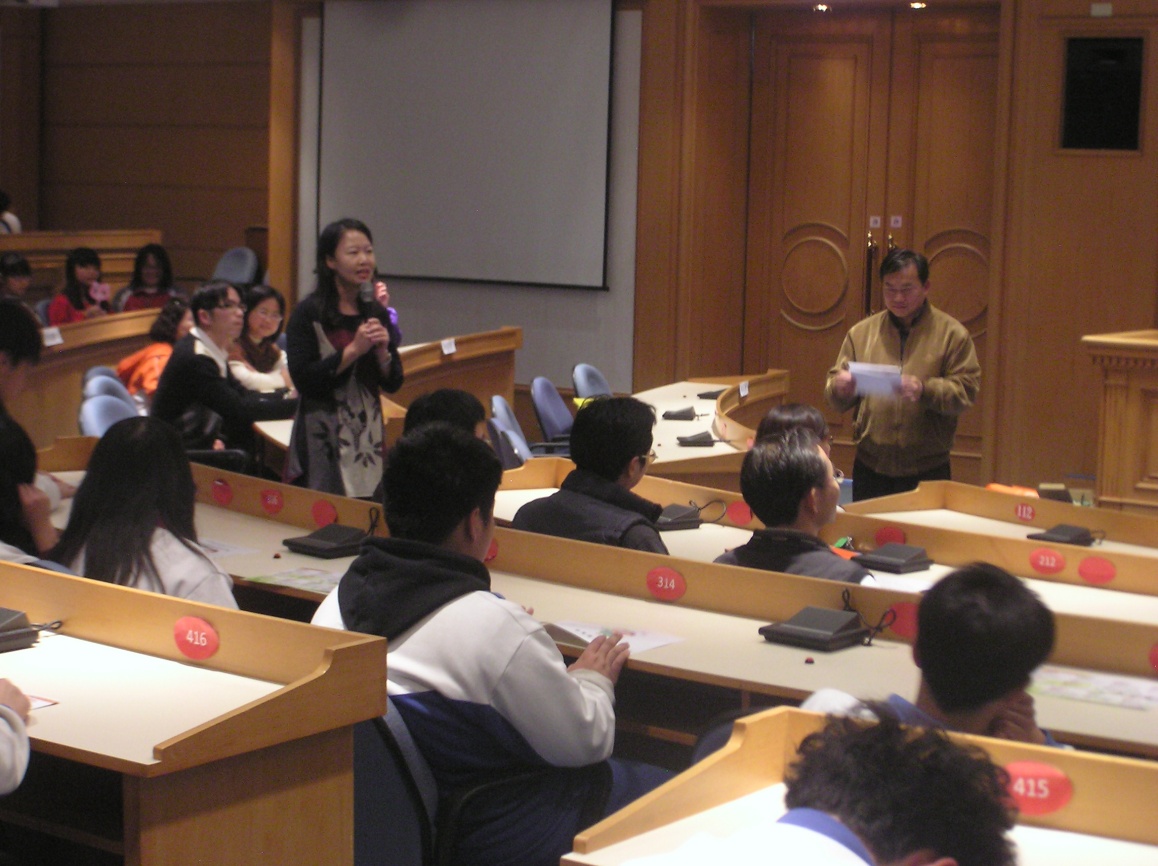 照片
結業式
日期：103年1月8日
102學年度第一學期國中技藝教育學程電機與電子職群 C 班課程紀實
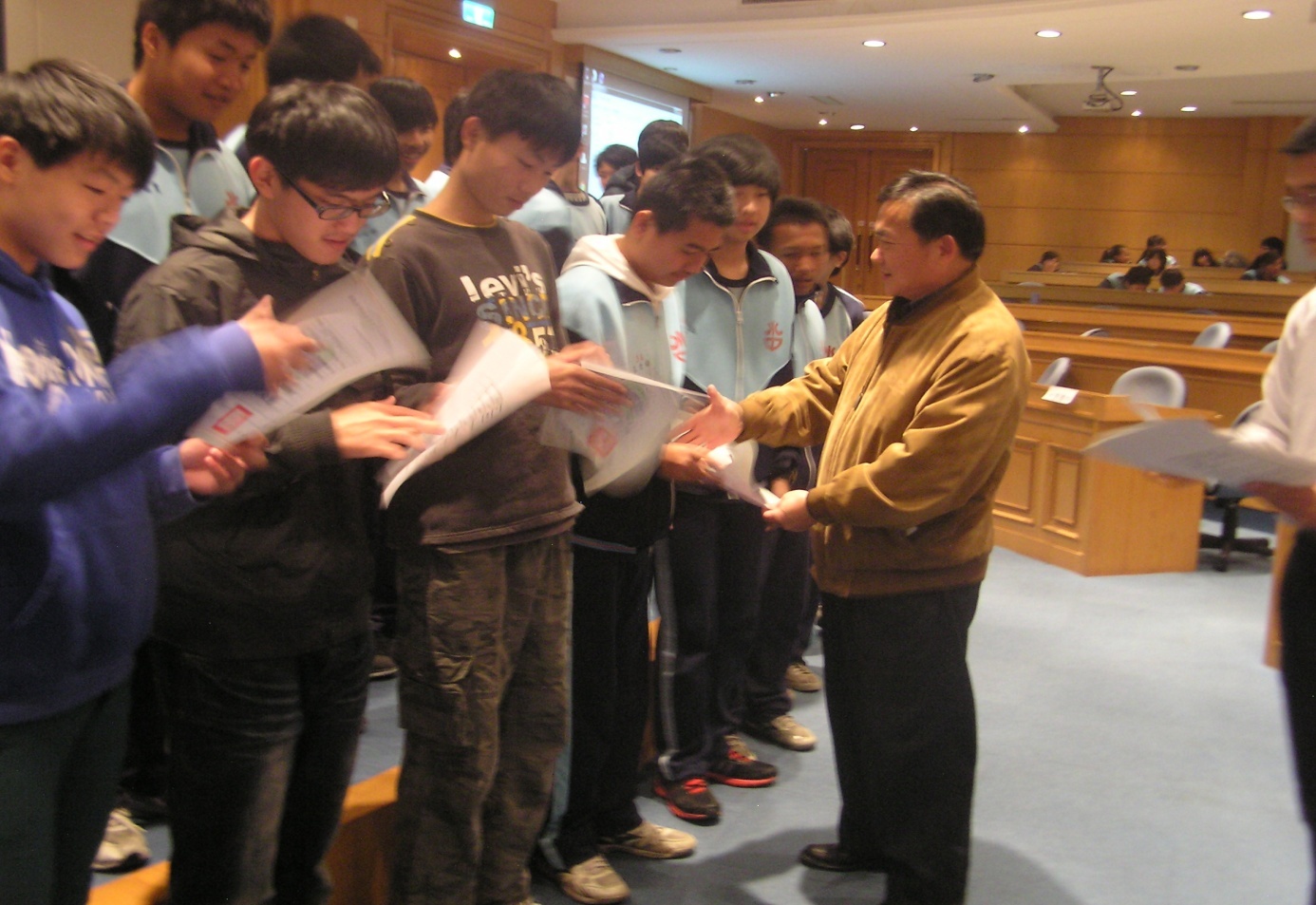 照片
結業式
日期：103年1月8日
102學年度第一學期國中技藝教育學程電機與電子職群 C 班課程紀實
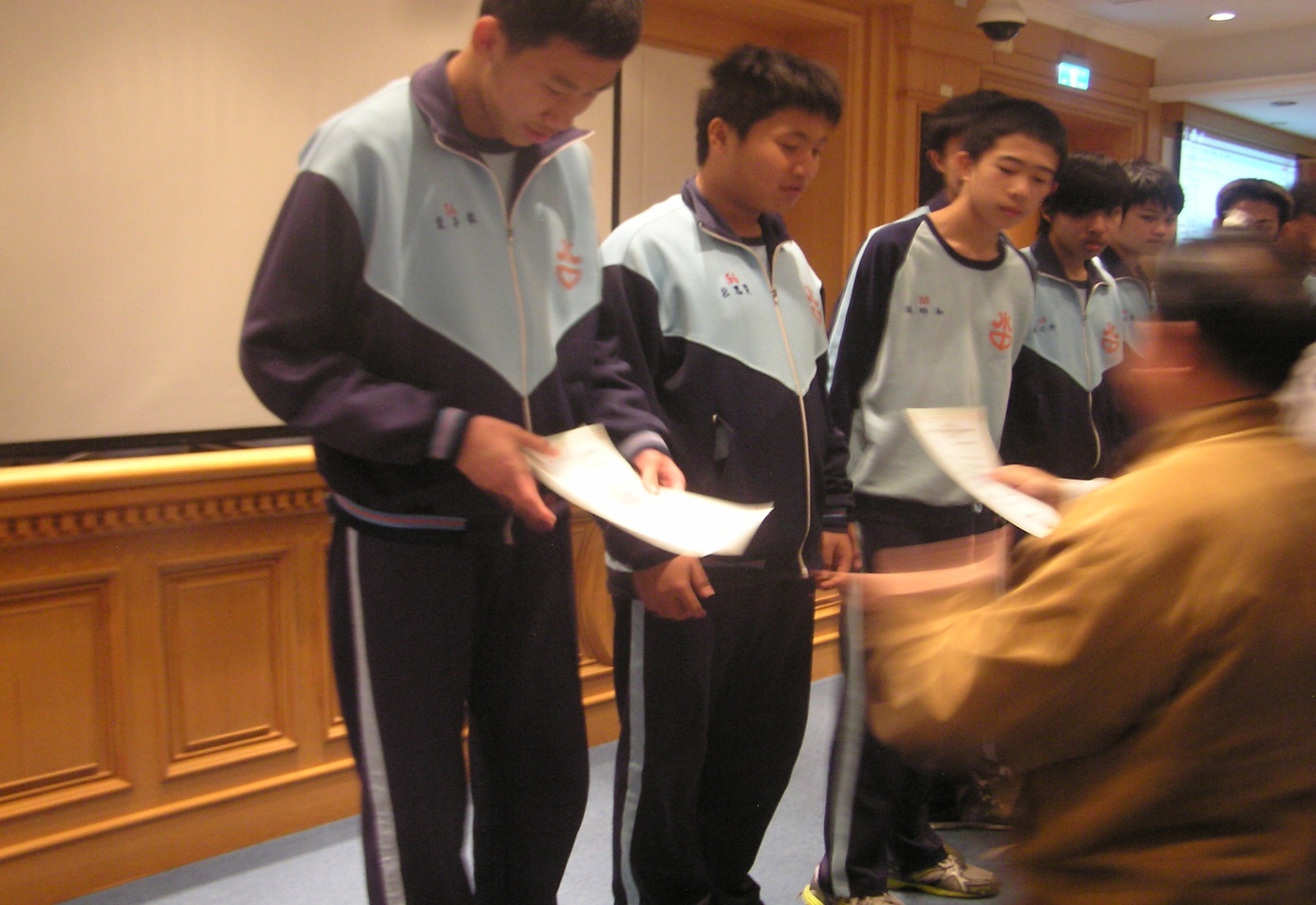 照片
結業式
日期：103年1月8日
102學年度第一學期國中技藝教育學程電機與電子職群 C 班課程紀實
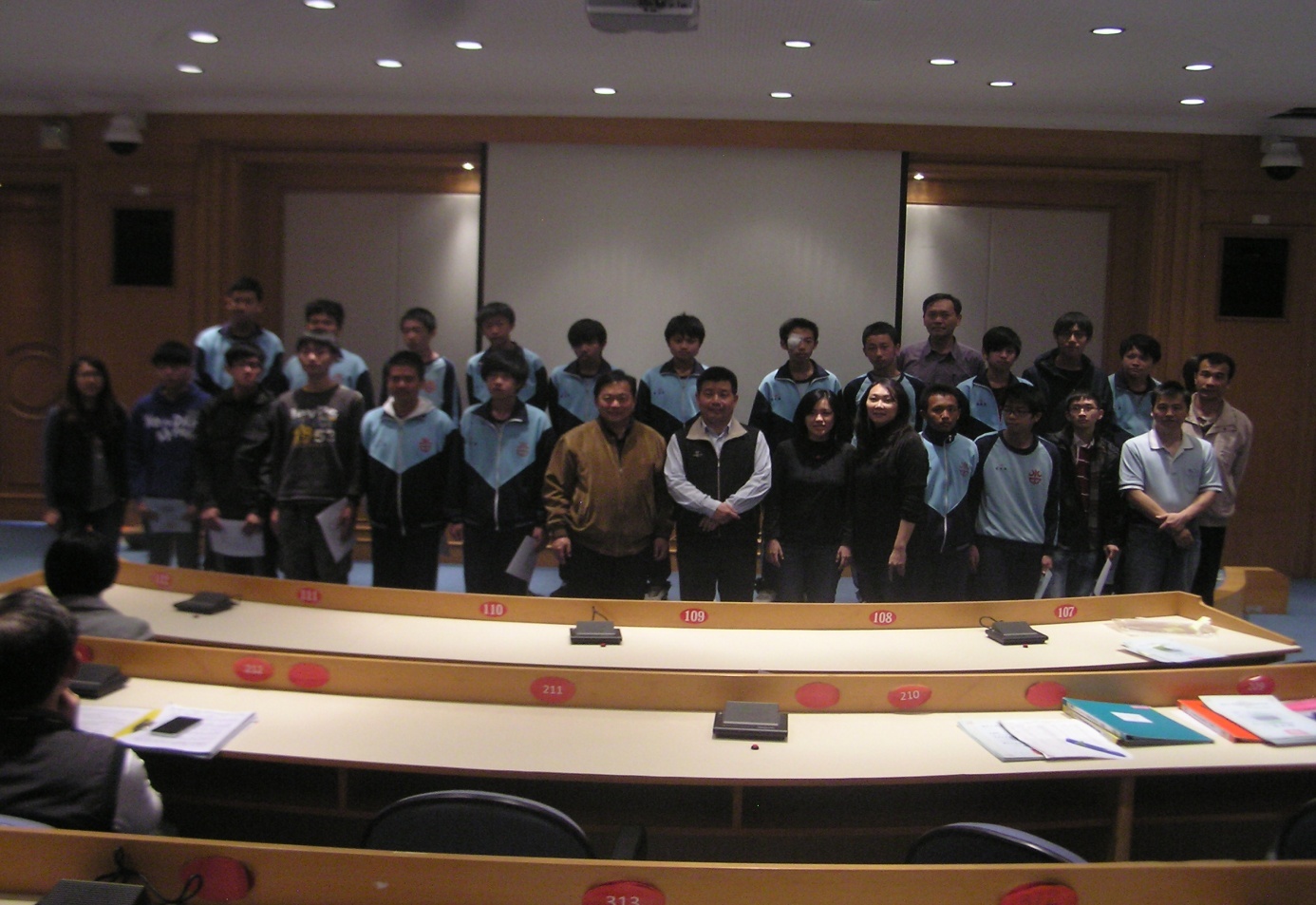 照片
結業式
日期：103年1月8日
102學年度第一學期國中技藝教育學程電機與電子職群 C 班課程紀實
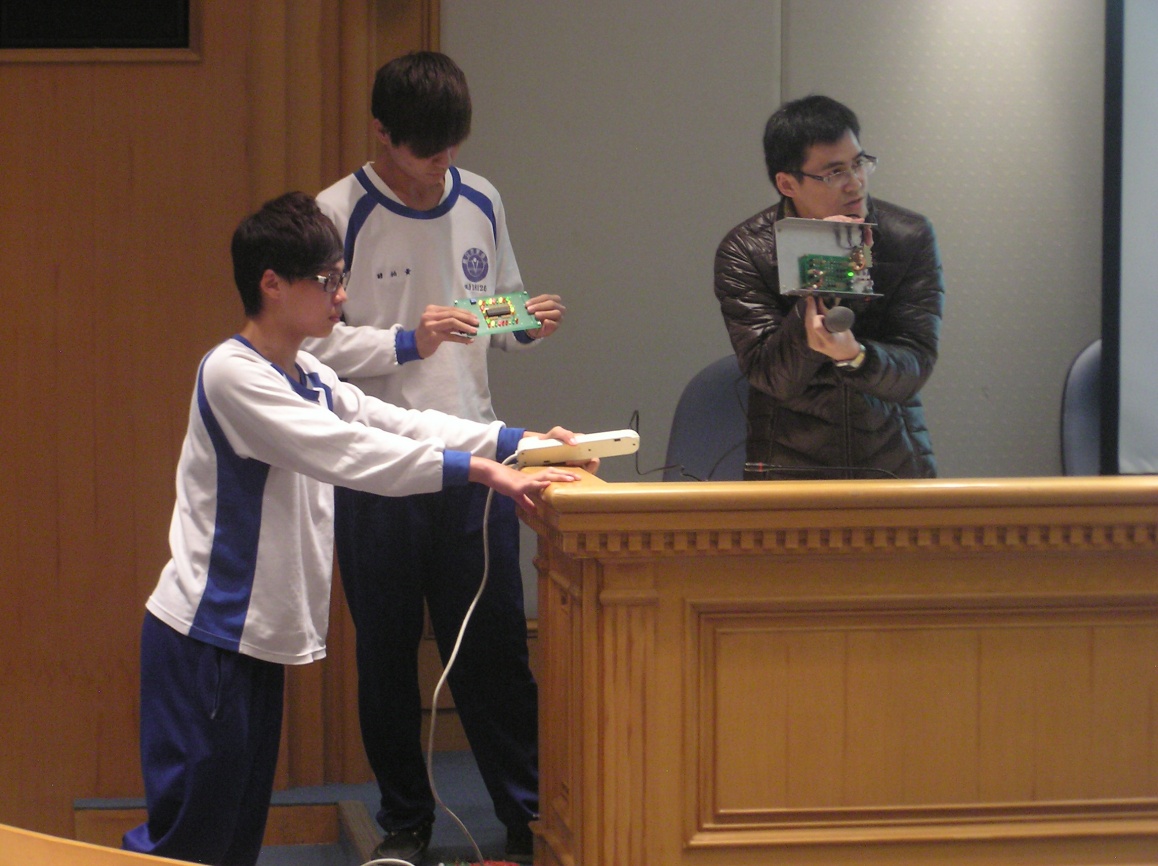 照片
結業式
日期：103年1月8日
102學年度第一學期國中技藝教育學程電機與電子職群 C 班課程紀實
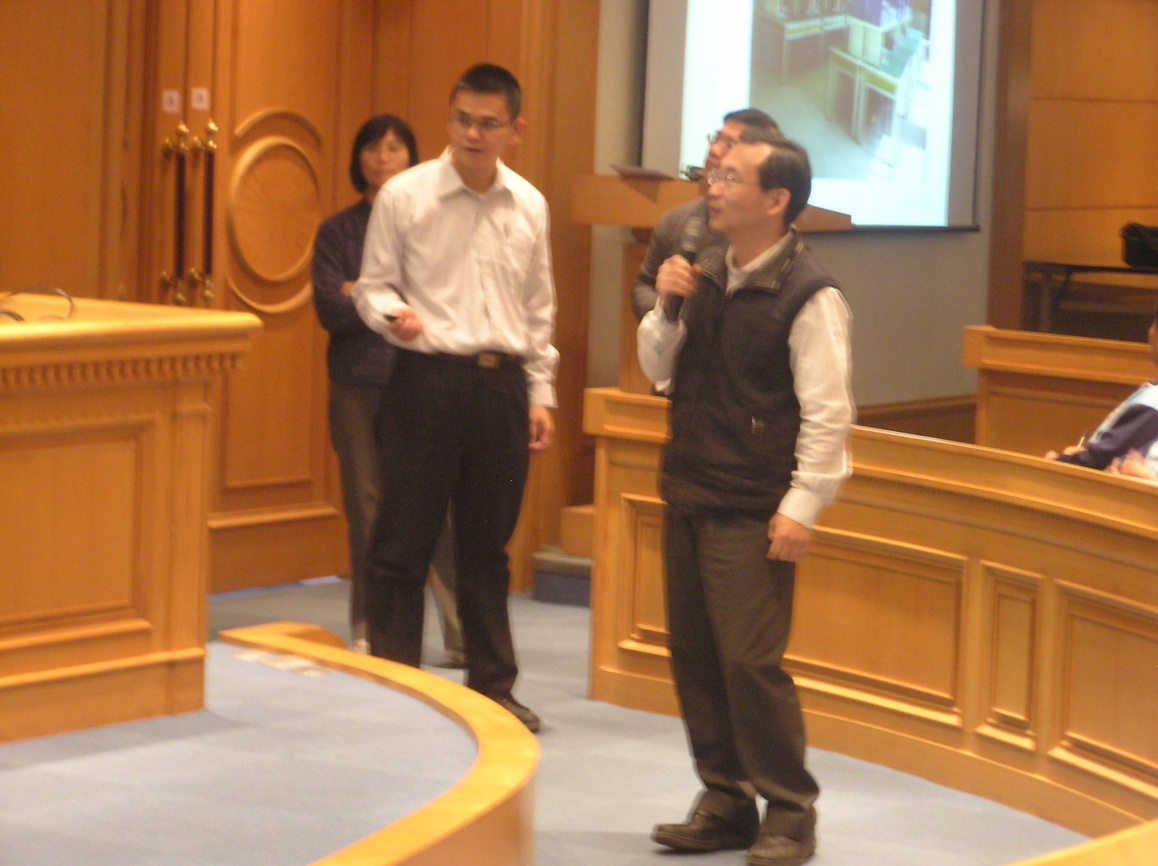 照片
結業式
日期：103年1月8日
102學年度第一學期國中技藝教育學程電機與電子職群 C 班課程紀實
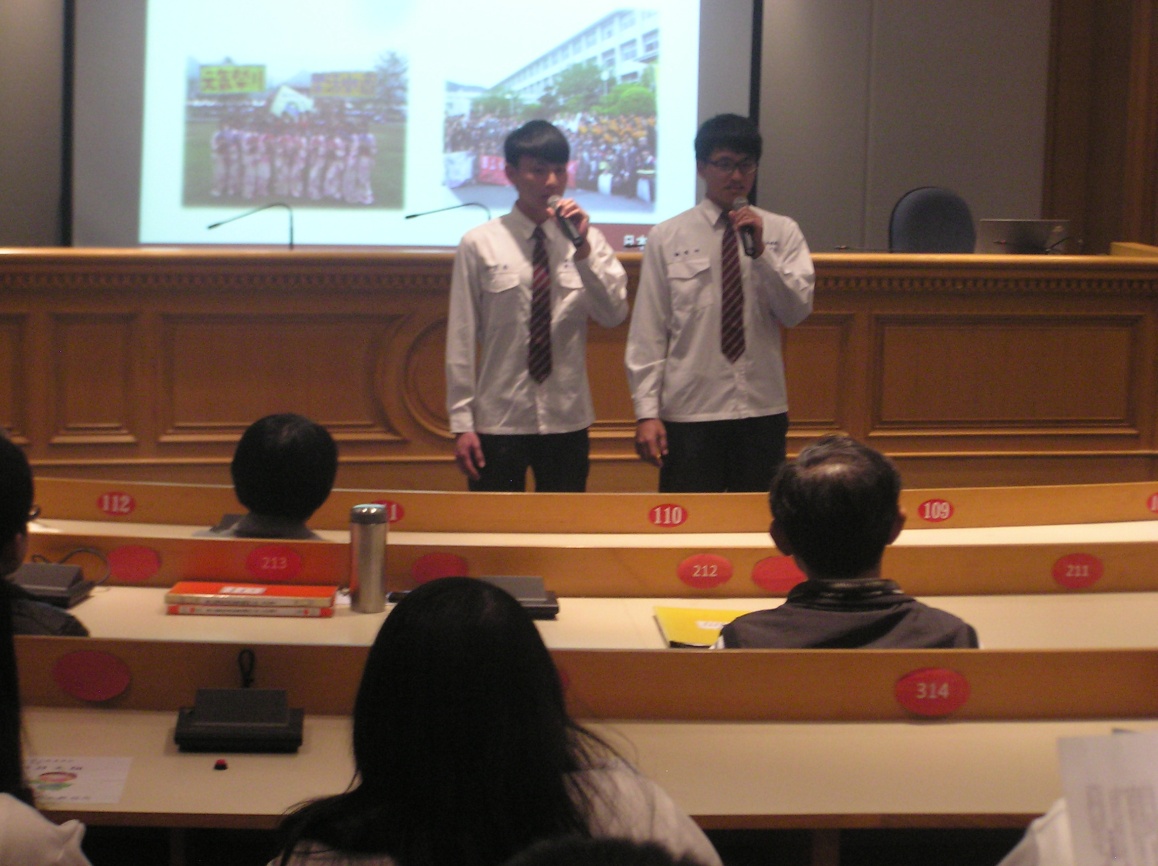 照片
結業式
日期：103年1月8日
102學年度第一學期國中技藝教育學程電機與電子職群 C 班課程紀實
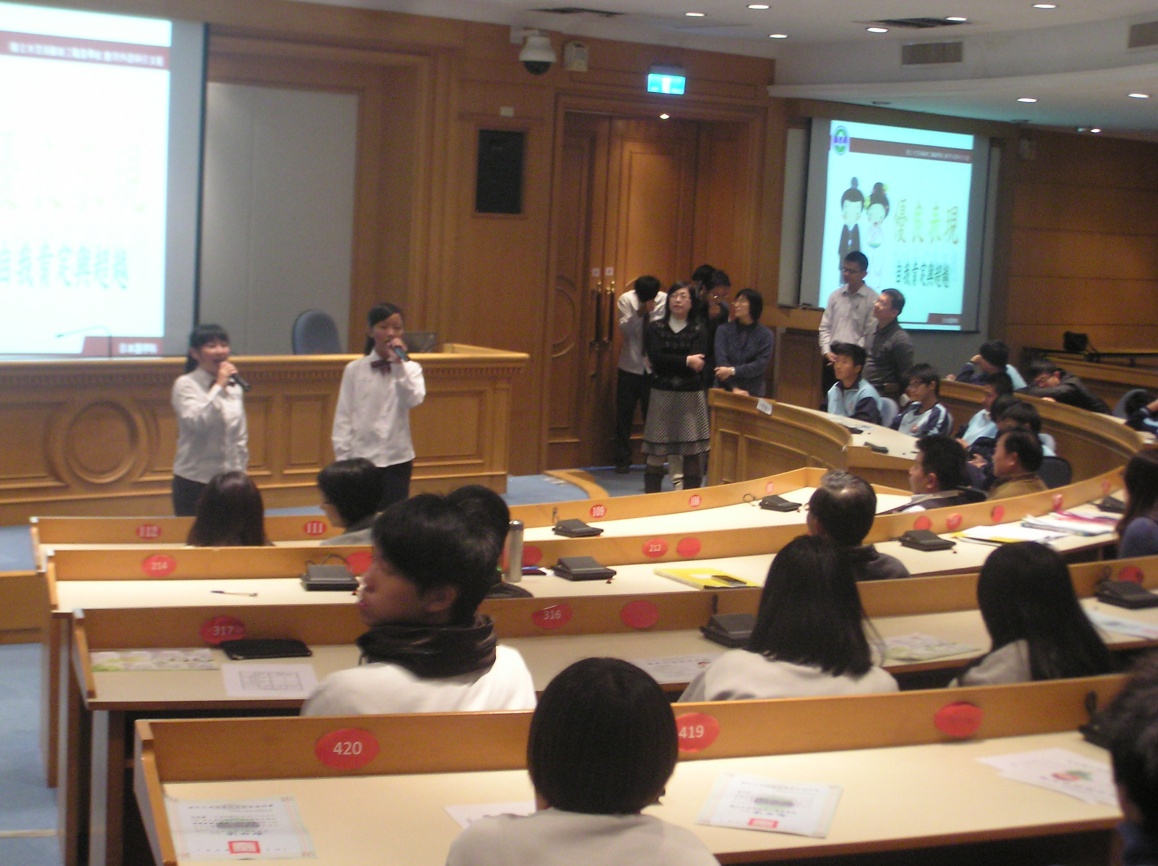 照片
結業式
日期：103年1月8日
102學年度第一學期國中技藝教育學程電機與電子職群 C 班課程紀實
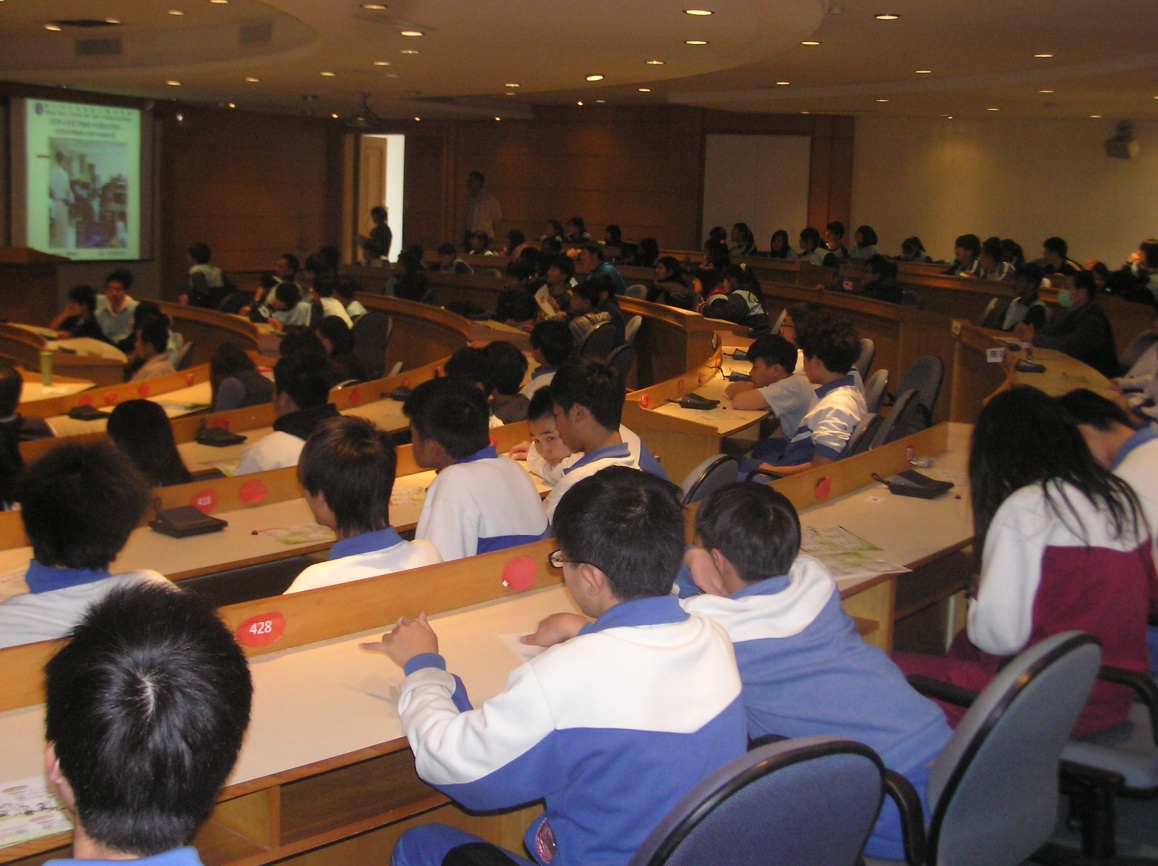 照片
結業式
日期：103年1月8日